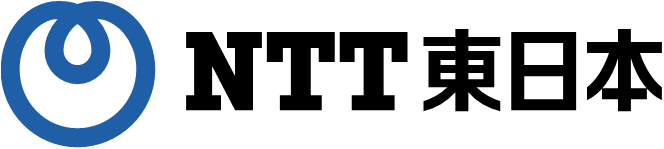 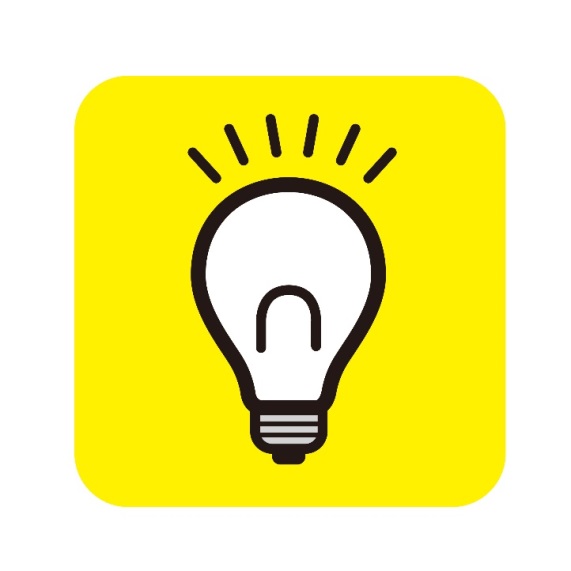 1.電気を売っている会社
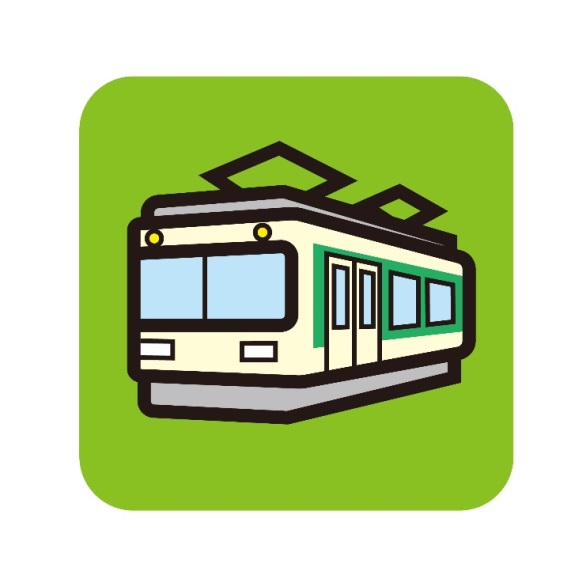 2.電車を走らせている会社
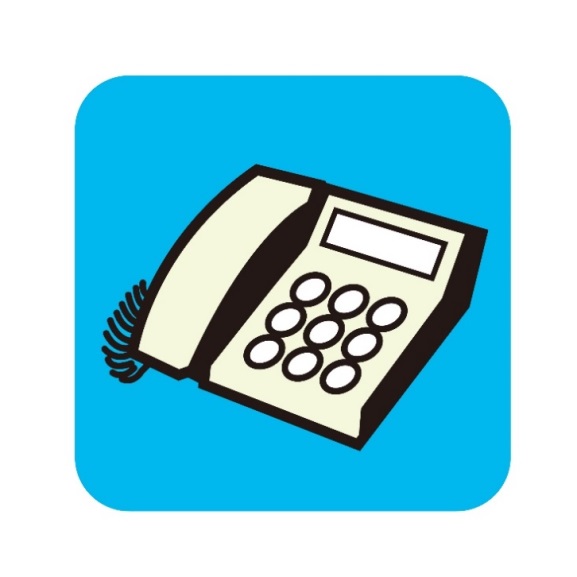 3.電話やインターネットの
　サービスをしている会社
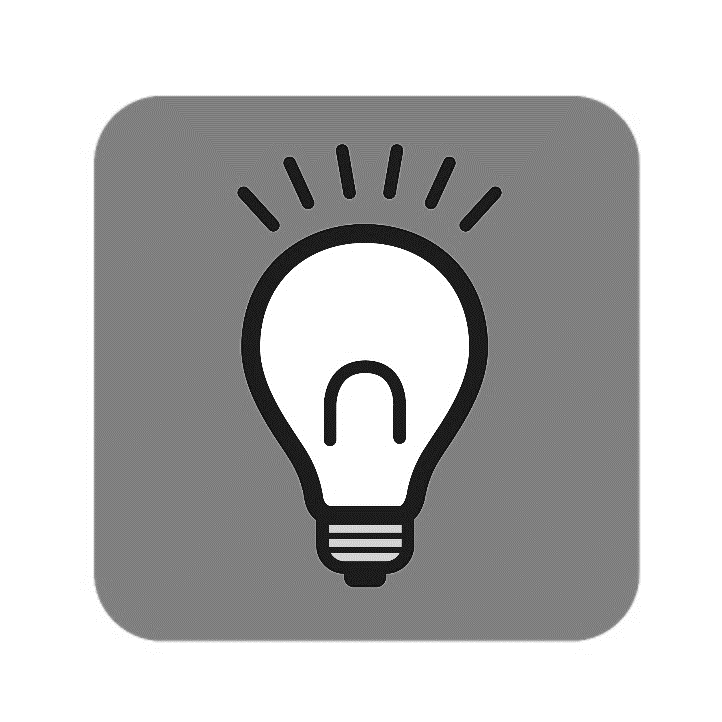 1.電気を売っている会社
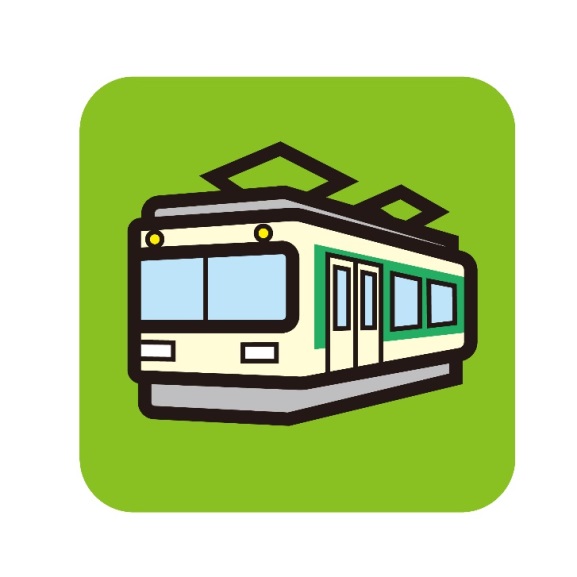 2.電車を走らせている会社
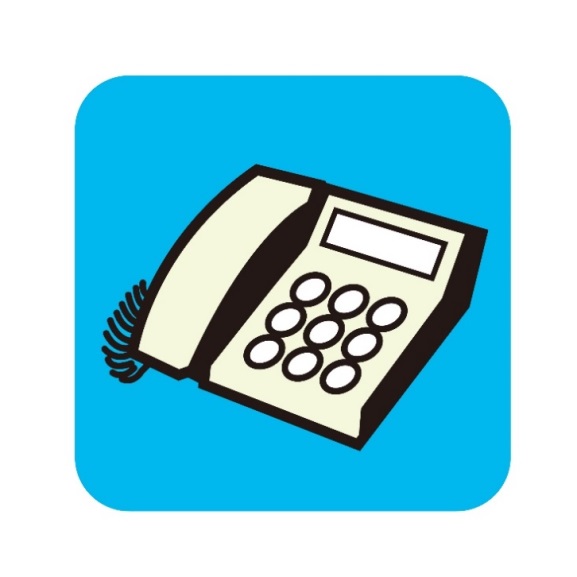 3.電話やインターネットの
　サービスをしている会社
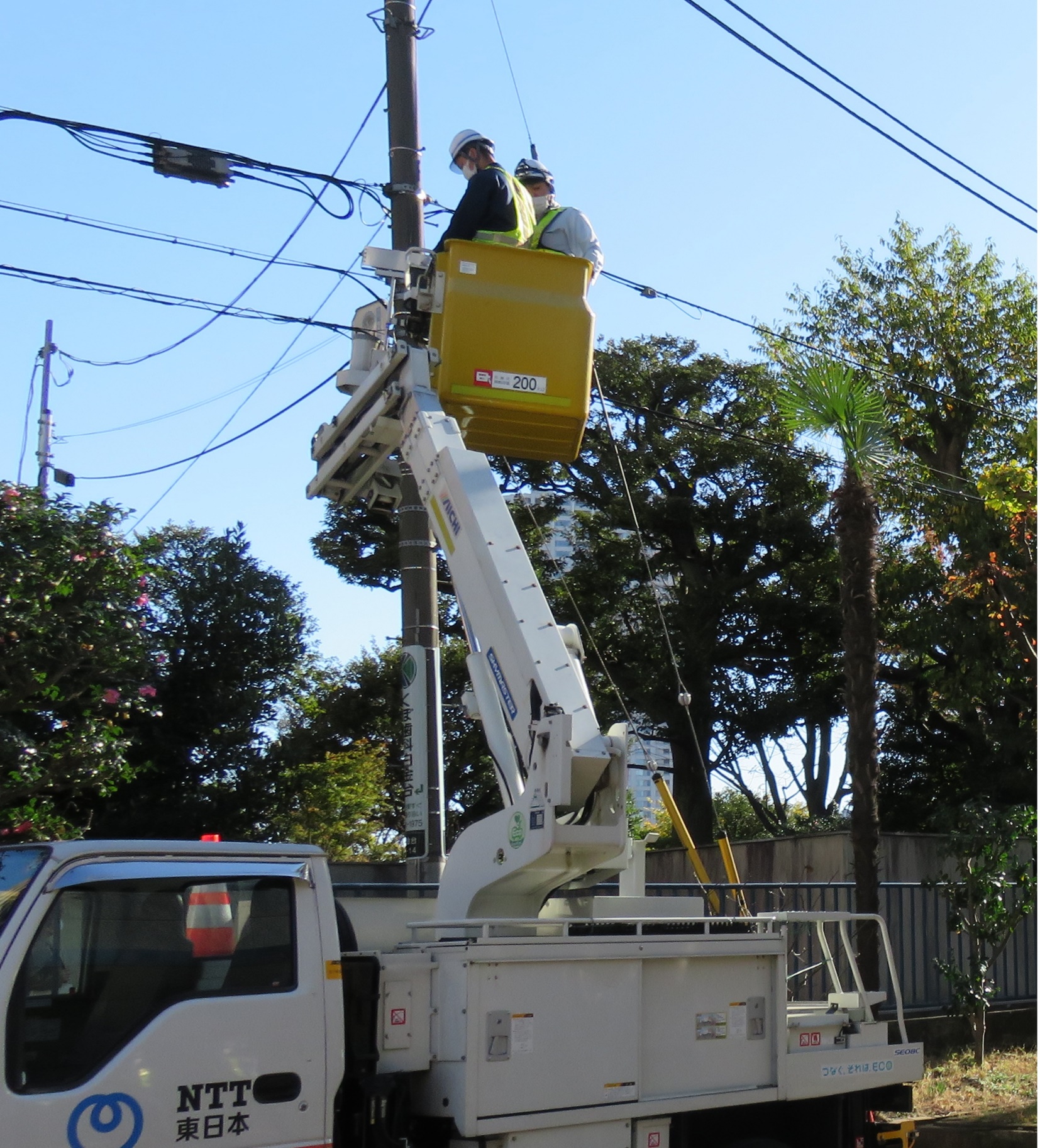 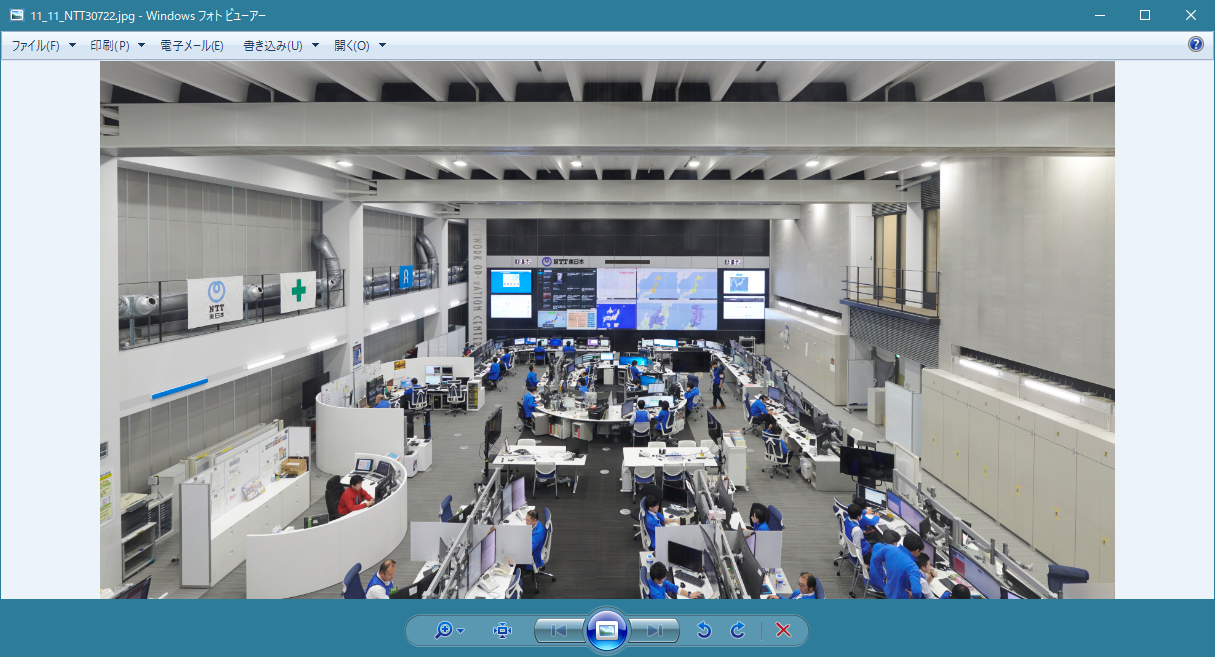 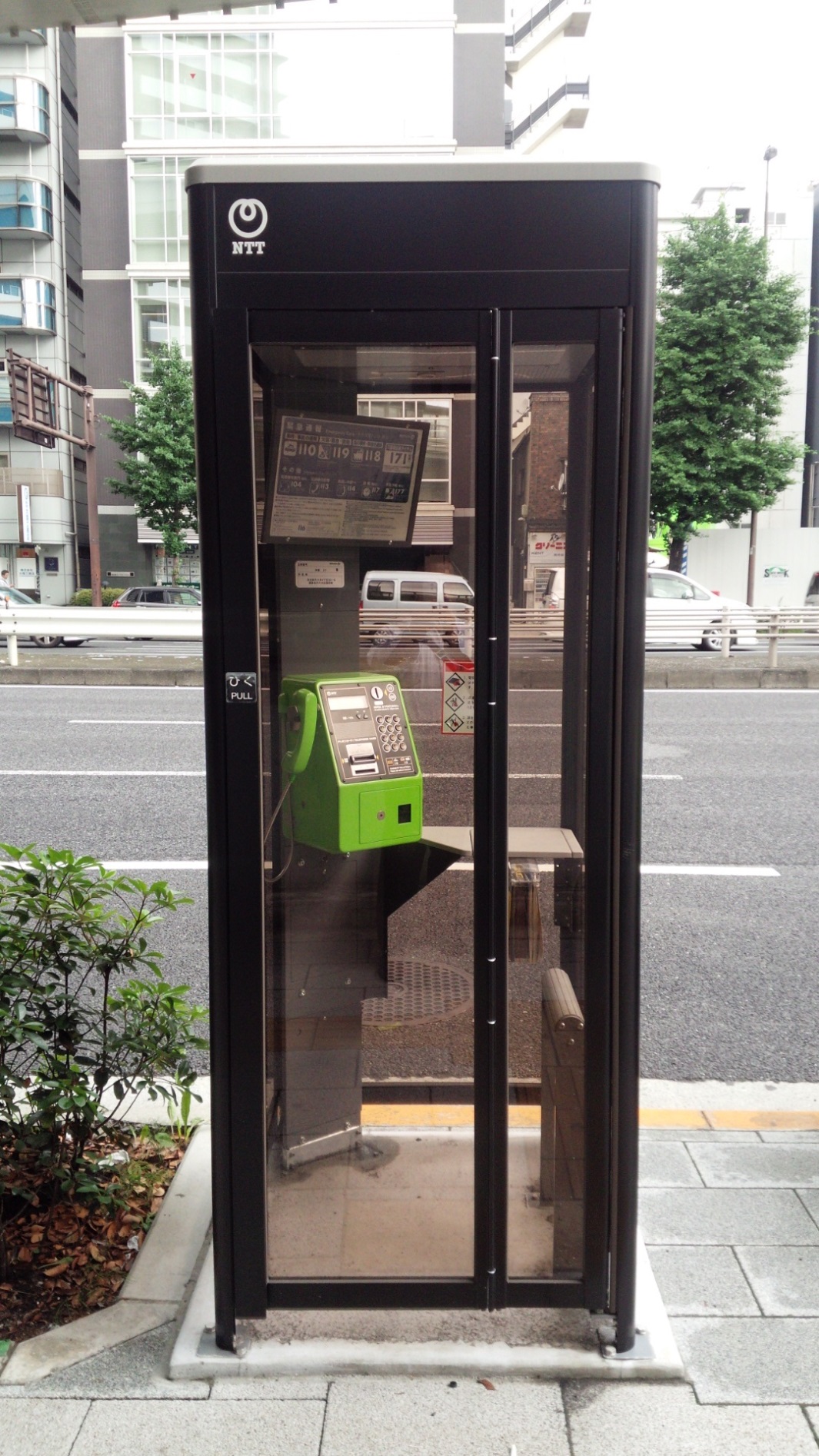 インターネットとは
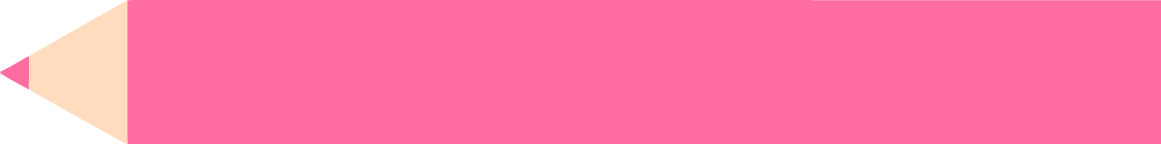 インターネットでできることいろいろ
メール、SNS、ブログ、
オンライン授業での
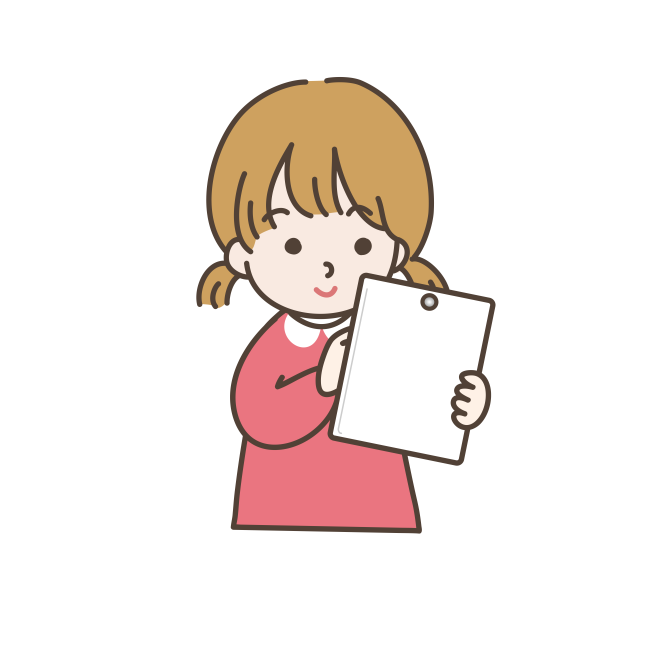 コミュニケーション
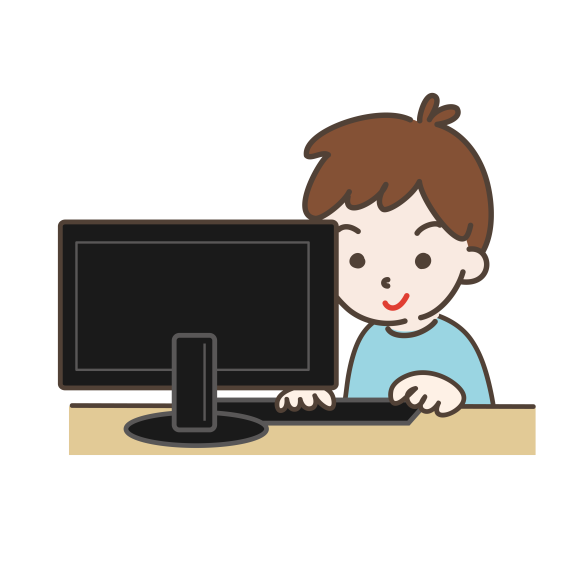 インターネットとは
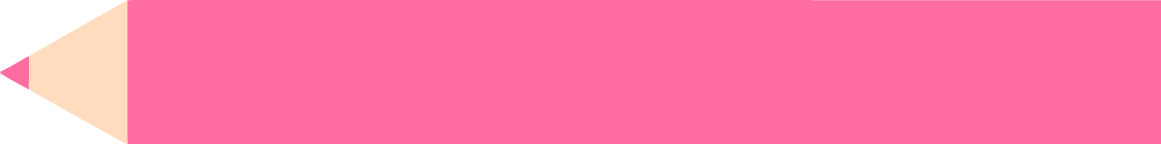 インターネットでできることいろいろ
「調べる」「見る・読む」など
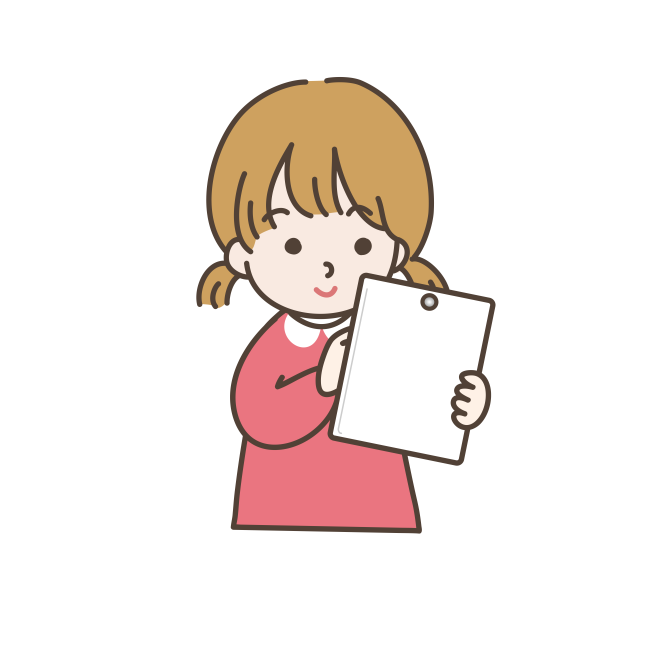 調べもの
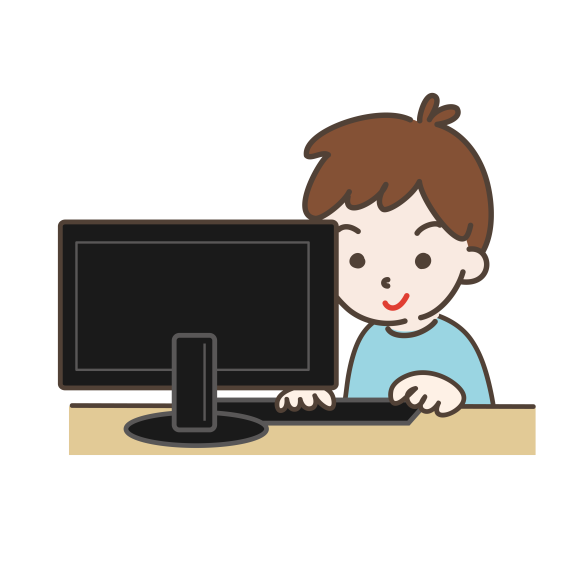 インターネットとは
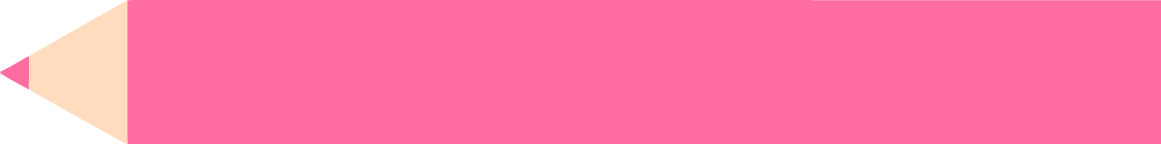 インターネットでできることいろいろ
「ゲーム」「動画」
「音楽」「マンガ」など
楽しみ
(エンタテインメント)
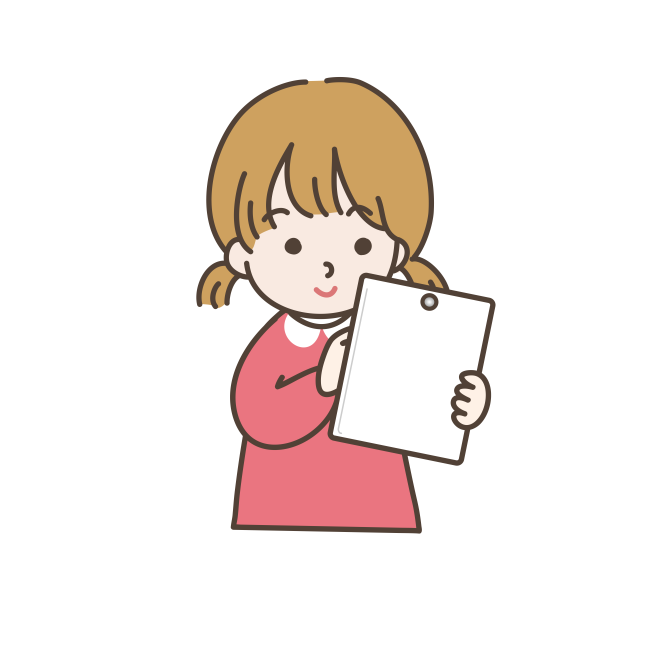 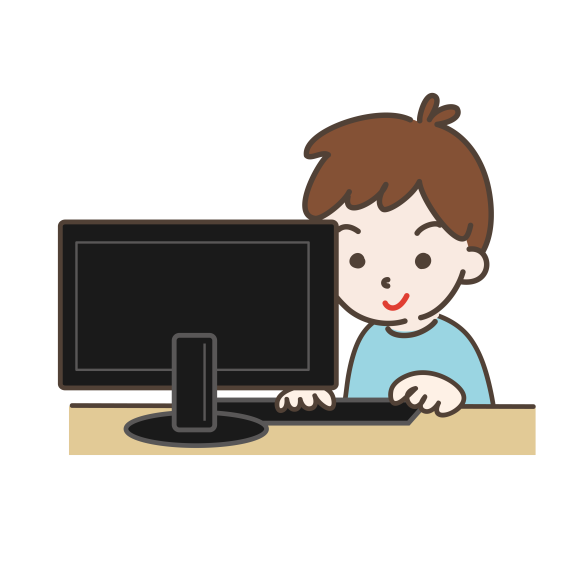 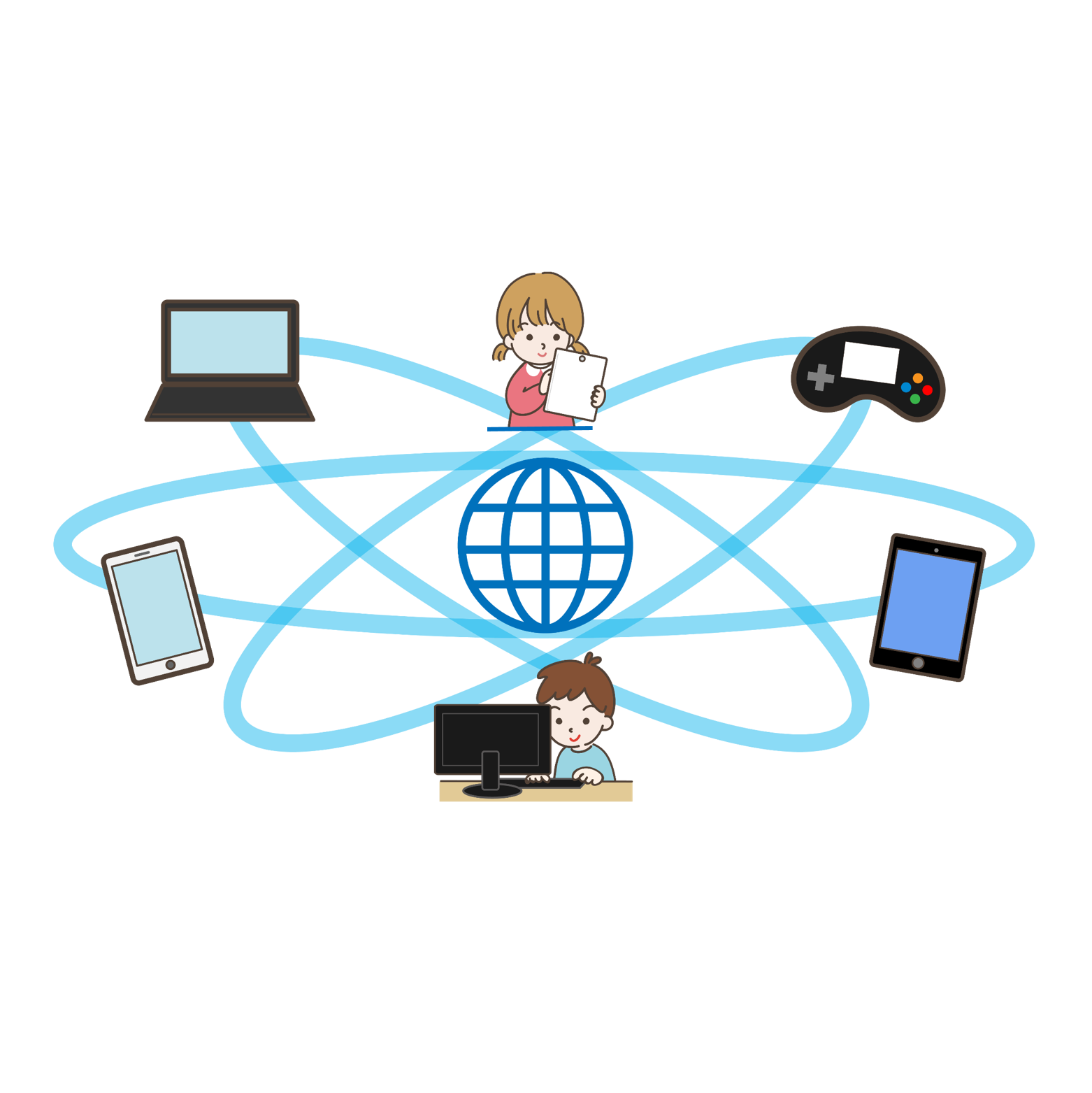 どうしてインターネットは便利なの？
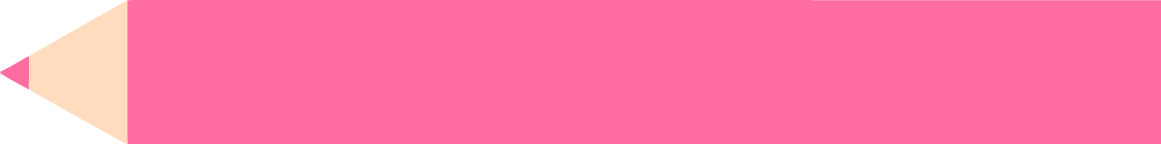 どうしてインターネットは便利なの？
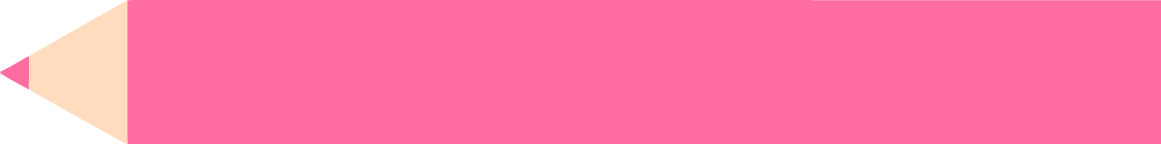 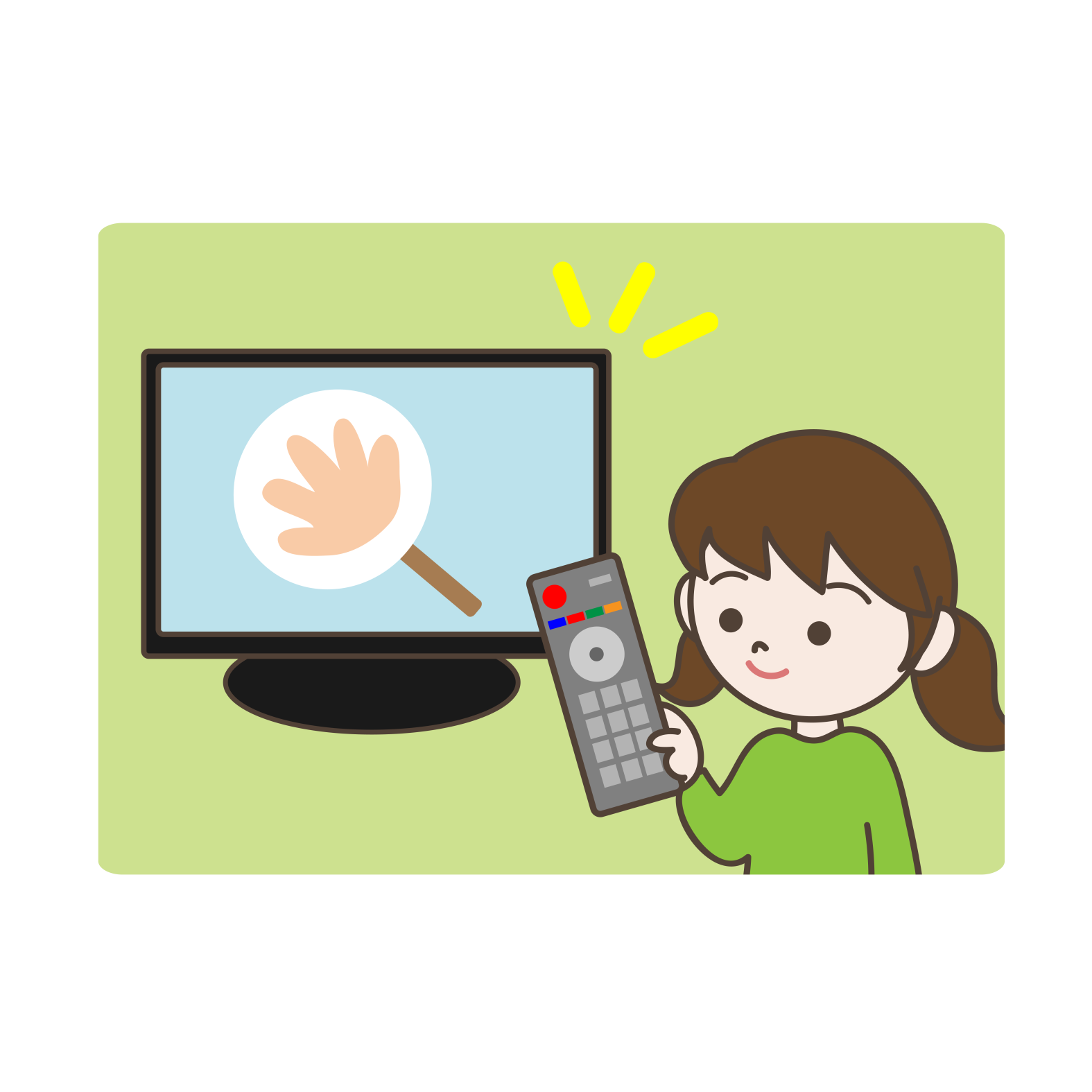 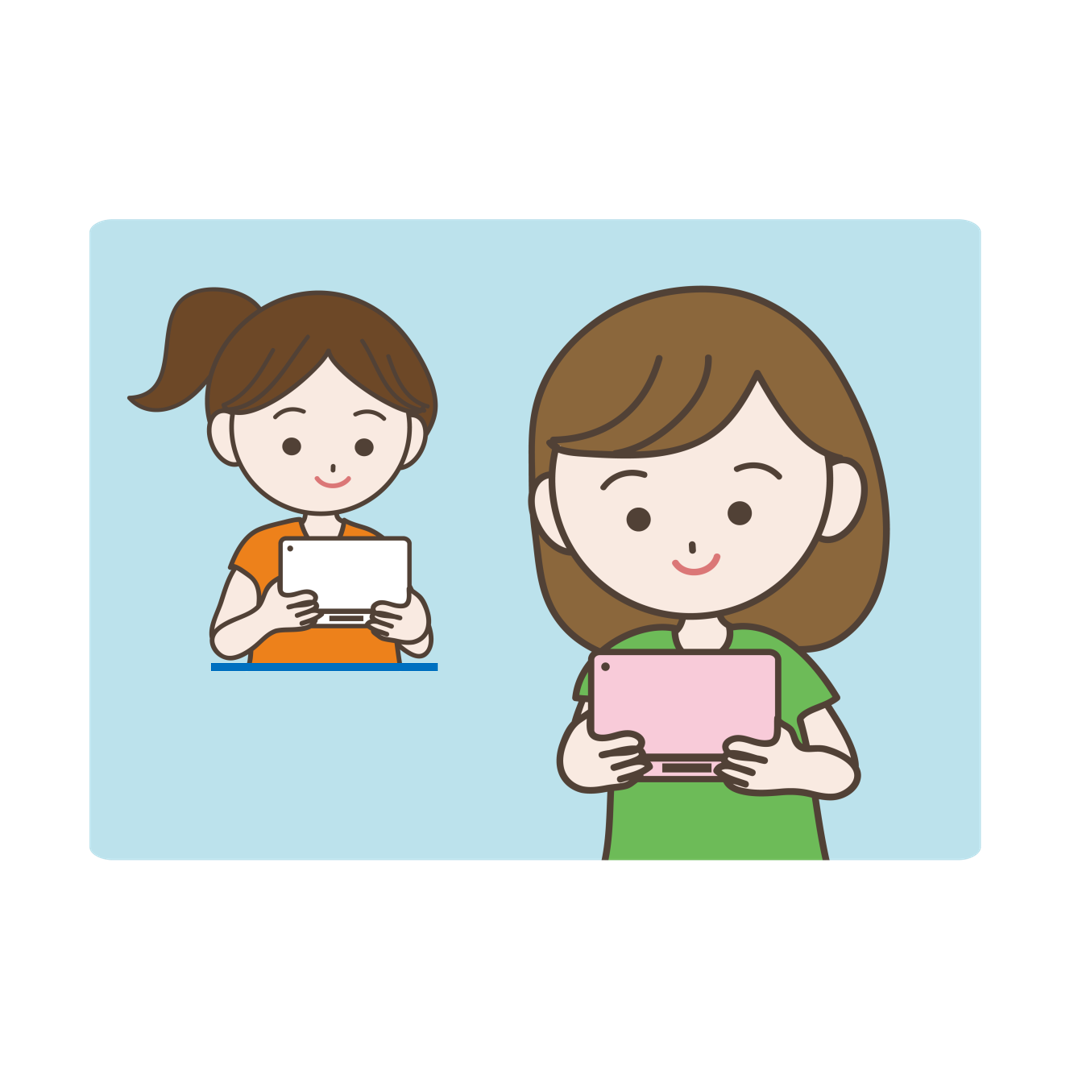 インターネットの使い方をまちがうと・・・
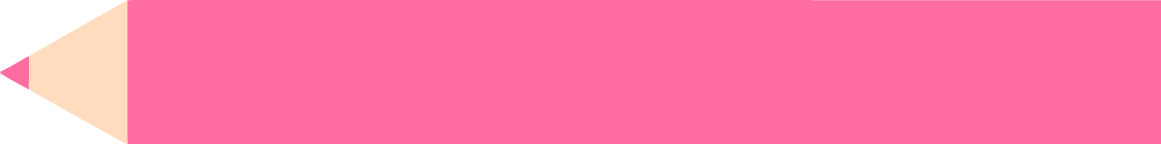 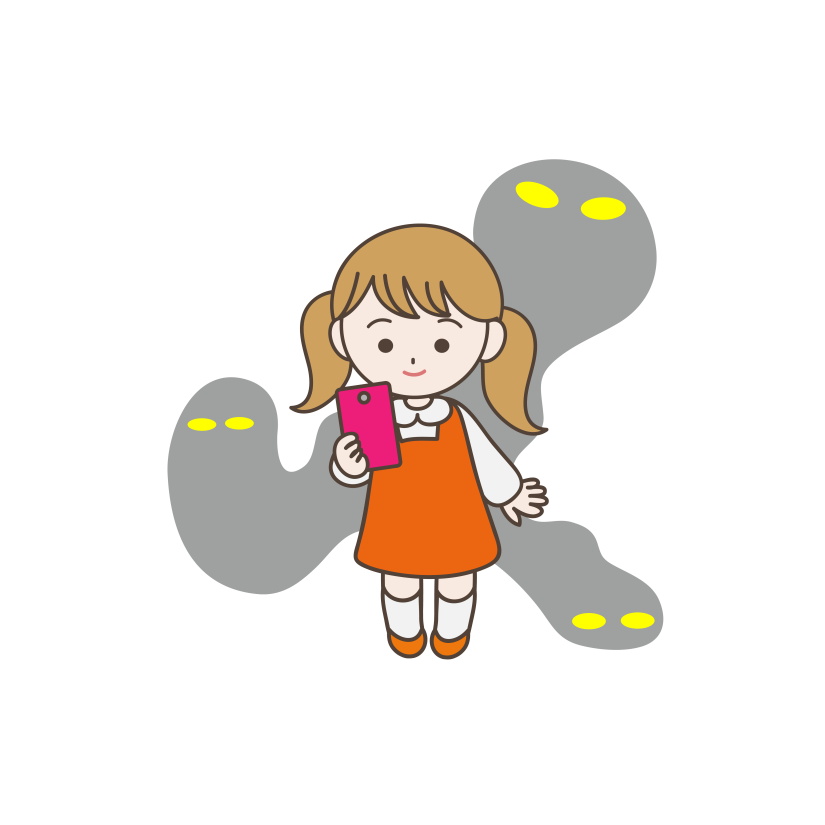 きけん
いやな思いをしたり、危険なことになったり、
人をキズつけたりしてしまうことも…
インターネットの使い方をまちがわないために
大事なことは？
上手なコミュニケーション
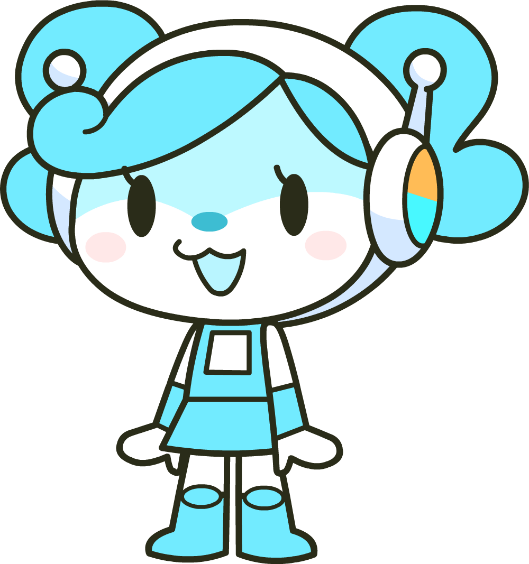 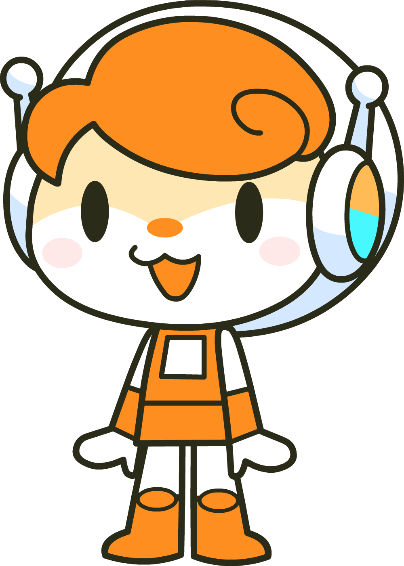 アニメーション１「上手なコミュニケーションってなあに？」
コミュニケーションって、なんだろう
コミュニケーションとは
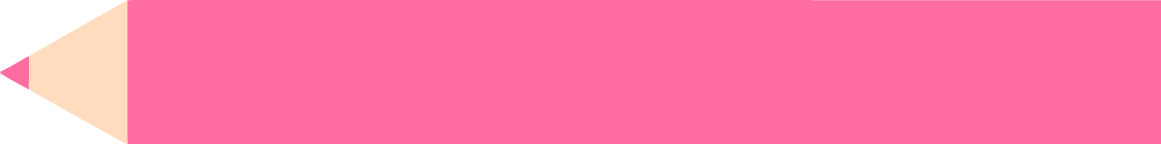 自分の気持ちや意見を伝えたり、
相手の気持ちや意見を理解すること
りかい
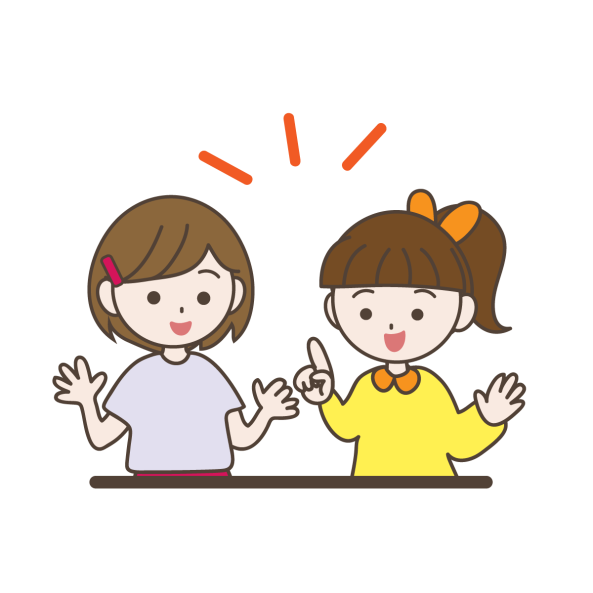 相手が受け取りやすいように、
身ぶりや手ぶり、声のトーンなどを
工夫して伝えることが、
楽しいコミュニケーションの重要ポイント
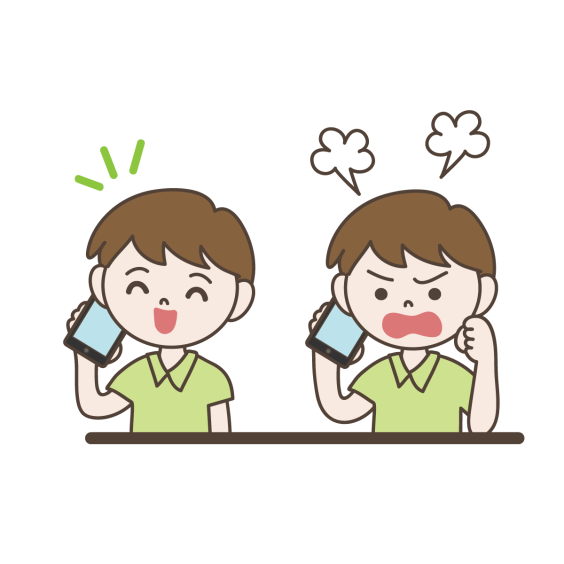 コミュニケーションとは
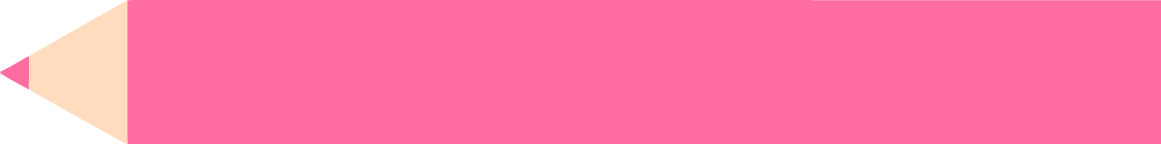 インターネットのコミュニケーション
けいじばん
メール、メッセージ、ブログ、掲示板、SNSなど
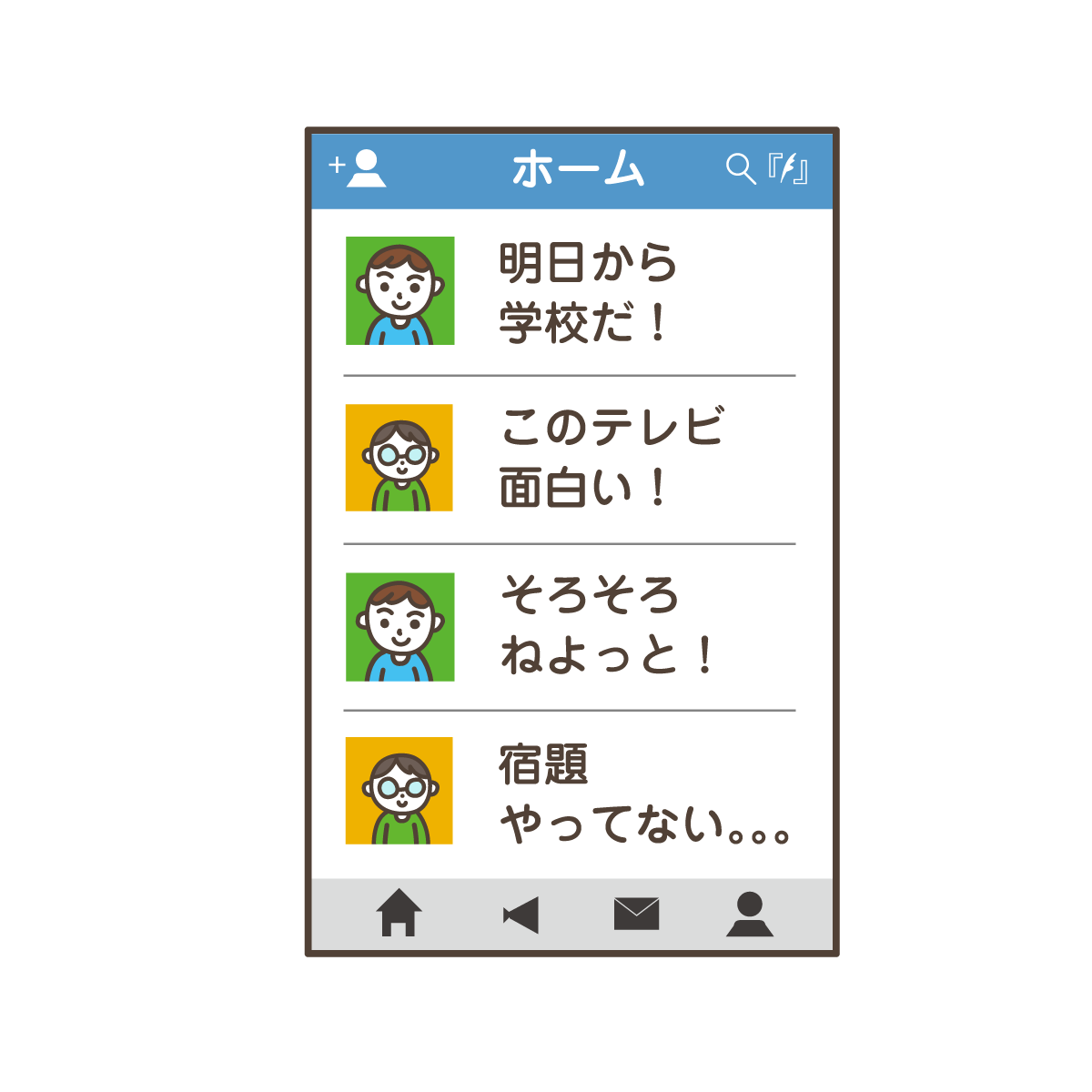 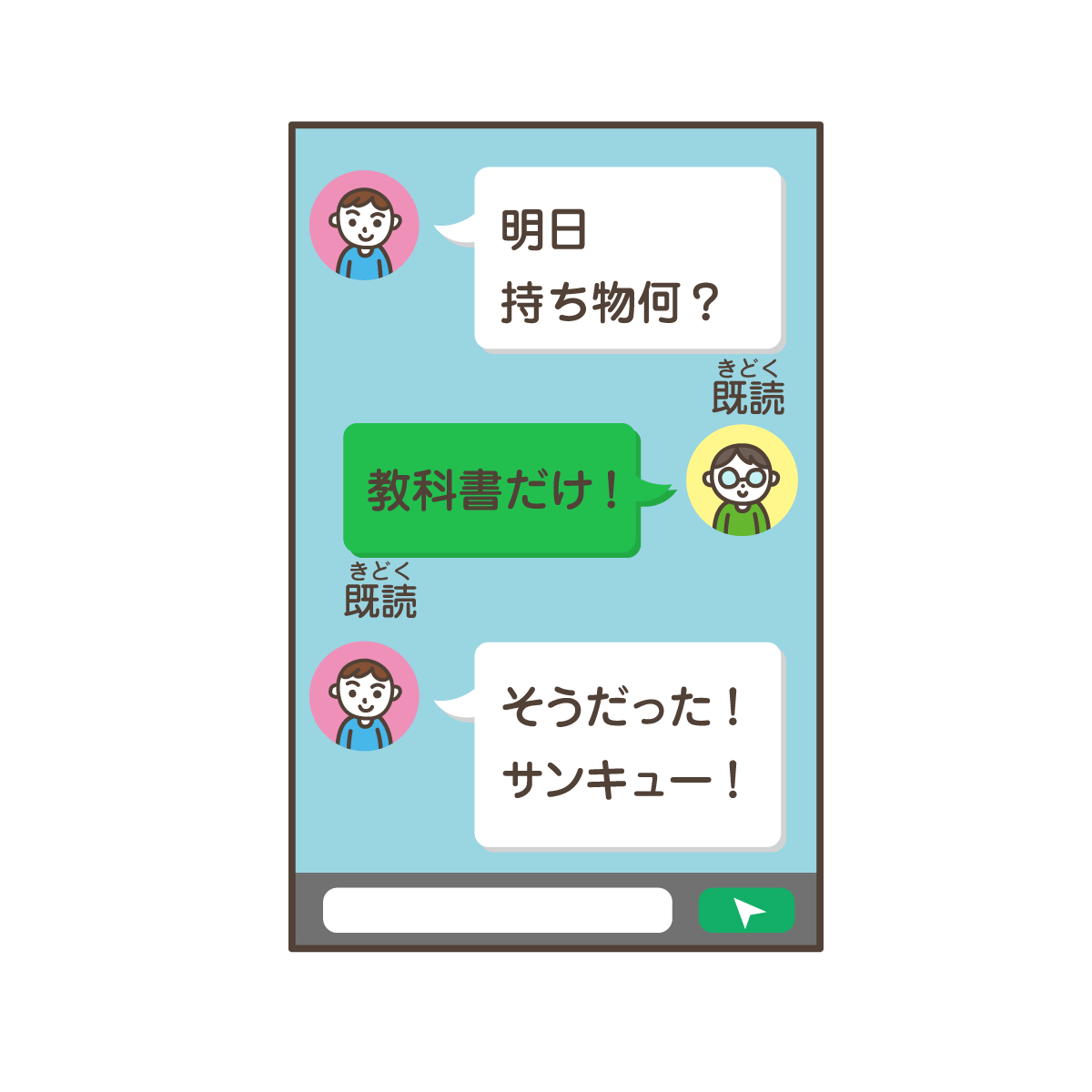 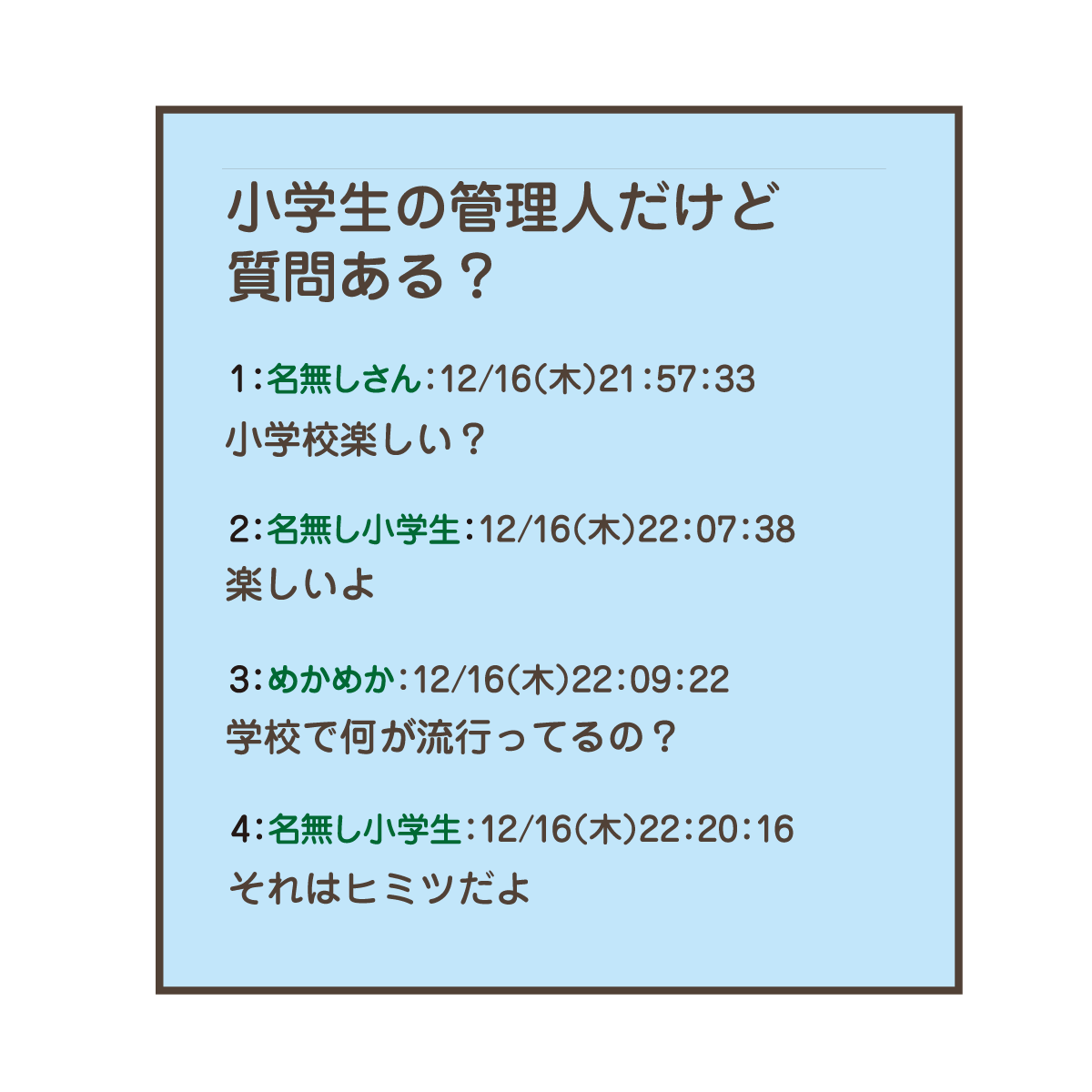 文字だけのものが多い
メールやメッセージ
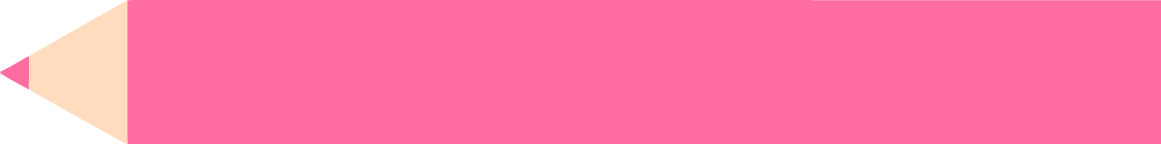 インターネットにつながっていれば
    世界中どこにでも すぐにとどきます。
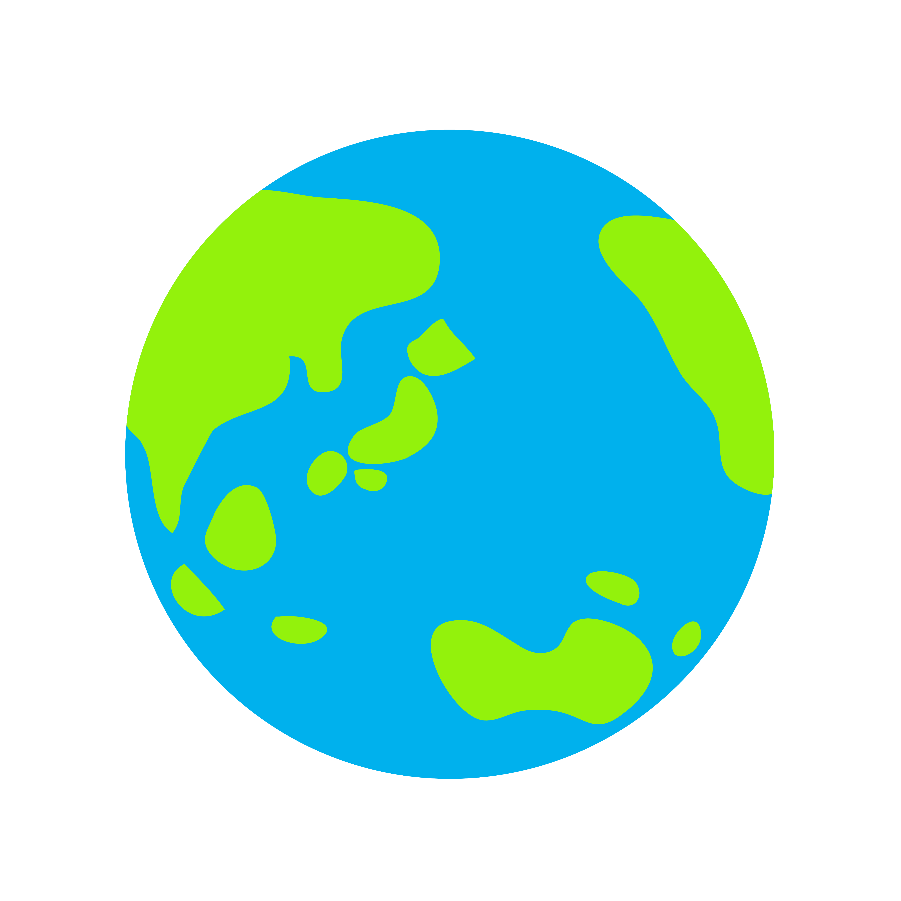 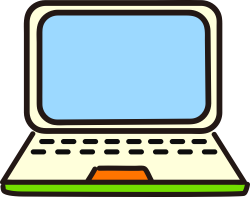 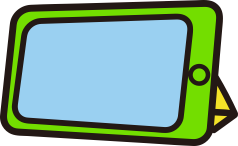 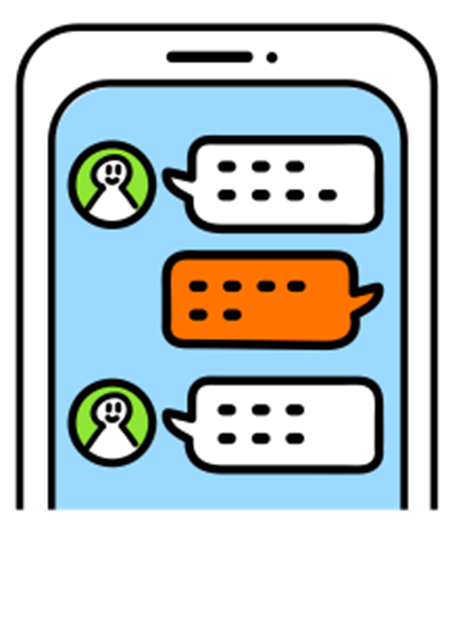 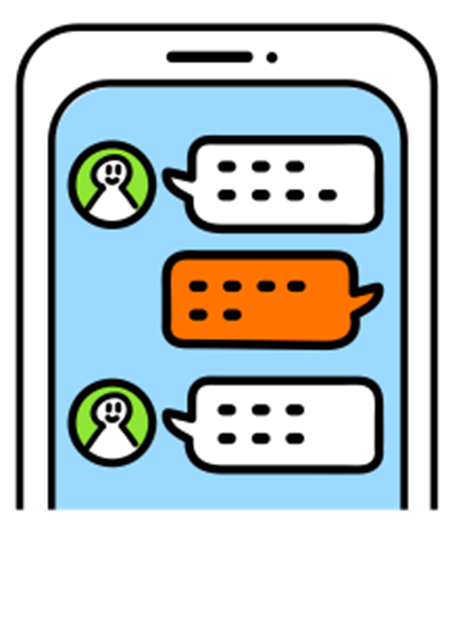 メールやメッセージ
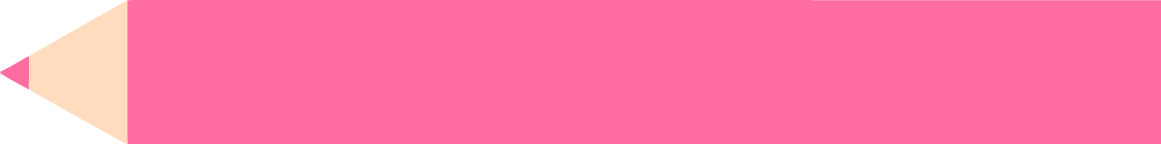 メールやメッセージの良いところ
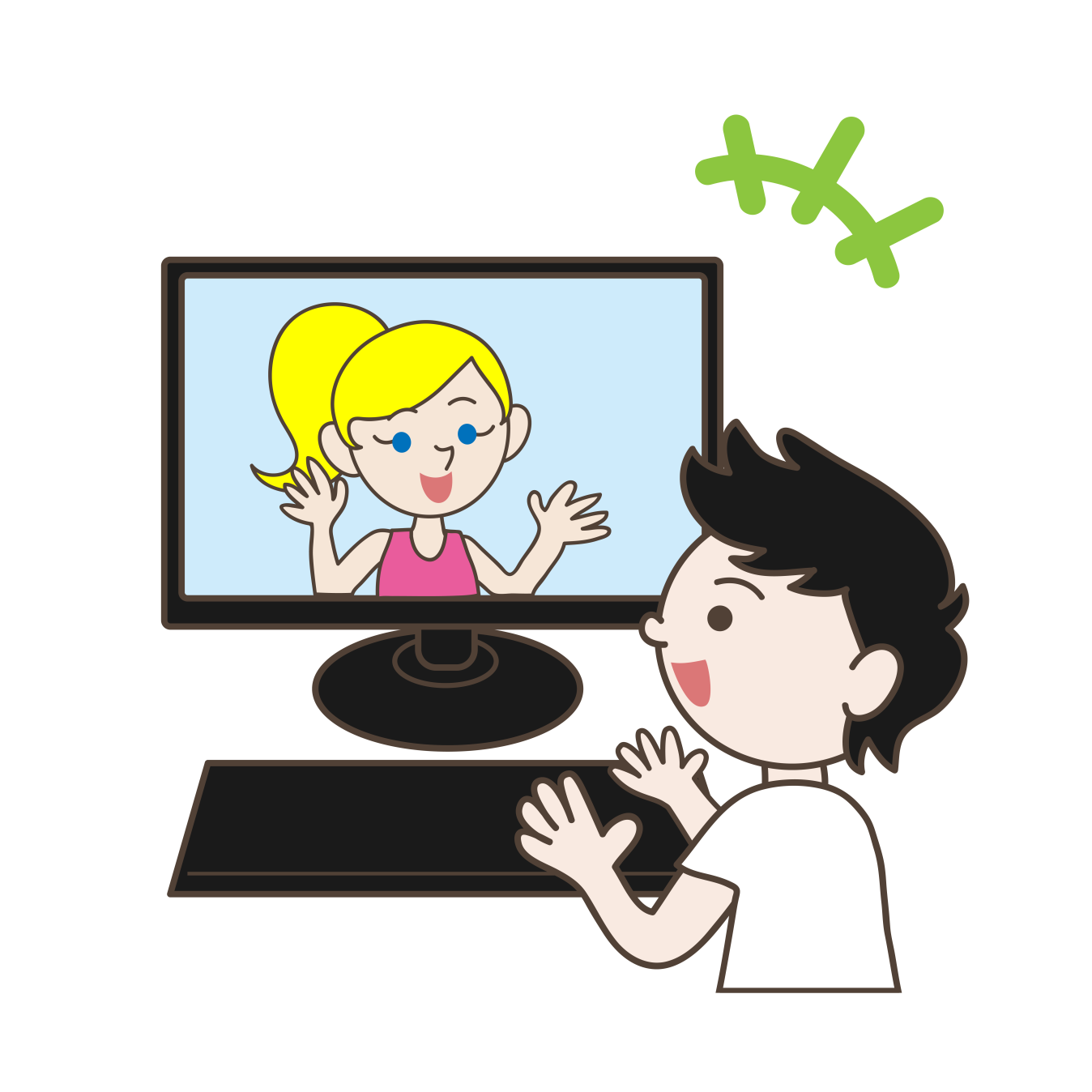 遠くにいる人とでも、
  いつでも好きなときに
  コミュニケーションが
　できる
メールやメッセージ
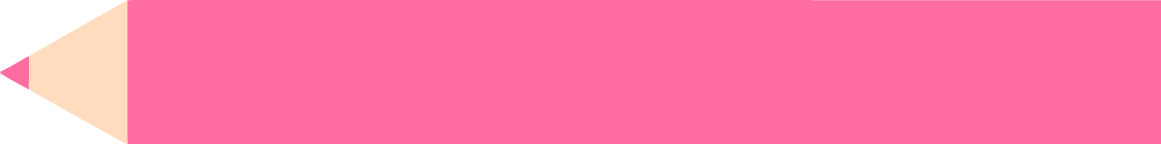 メールやメッセージの良いところ
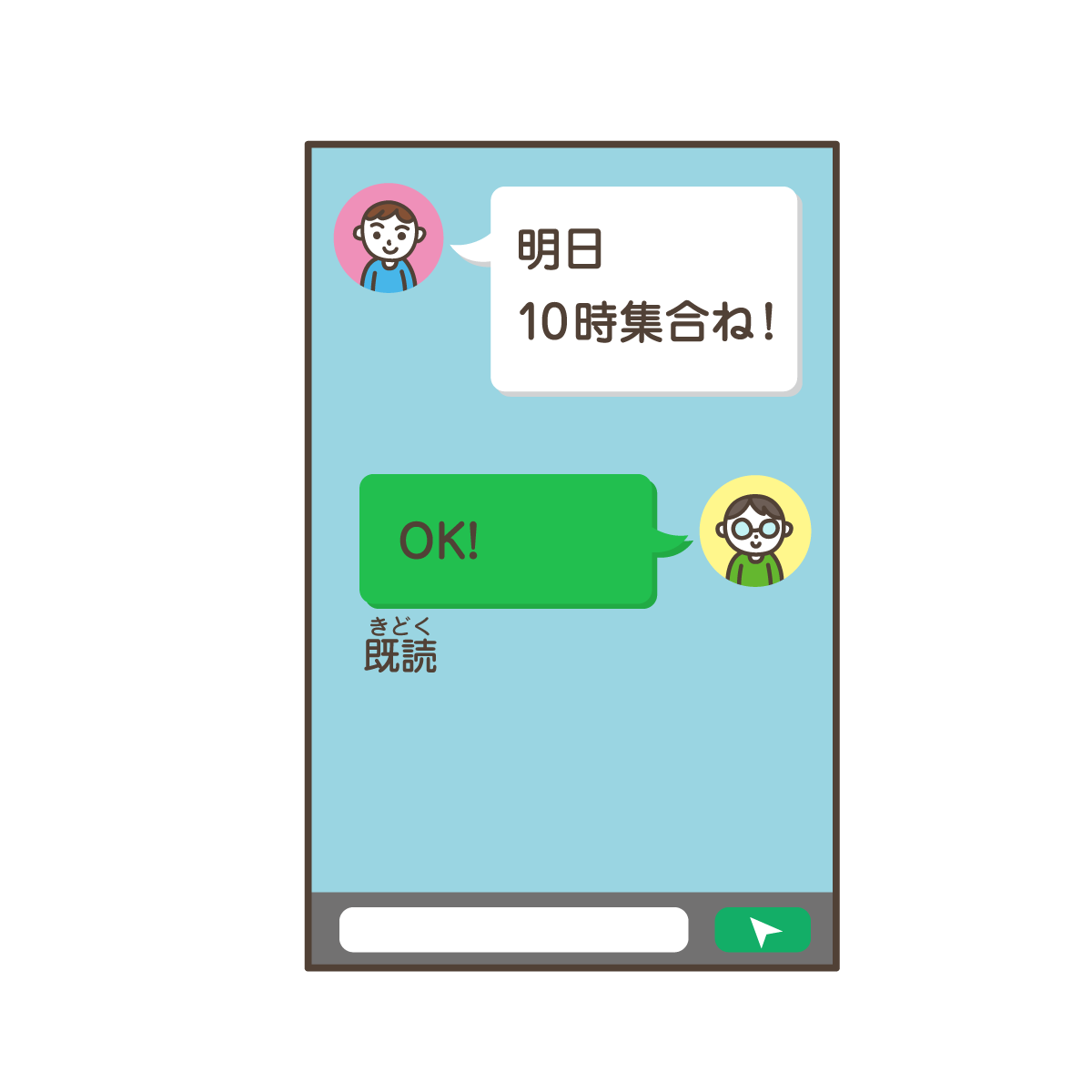 時間、場所など正確な
情報のやりとりができる
せいかく
じょうほう
メールやメッセージ
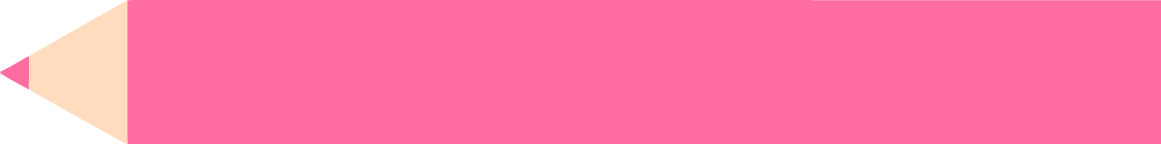 メールやメッセージの良いところ
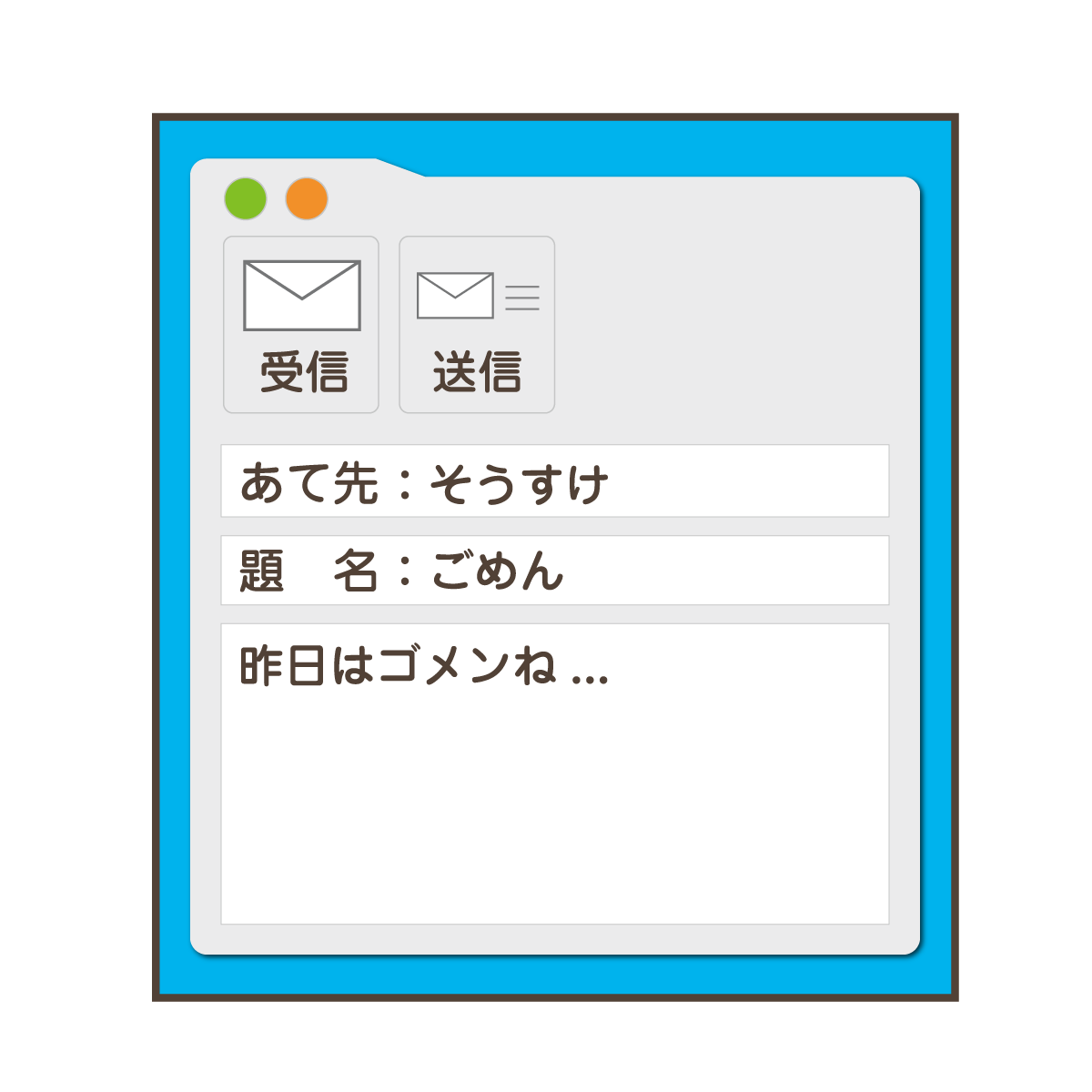 うまく言えないことを
  文字でなら言える
　場合もある
アニメーション２「上手にメールやメッセージを送ろう」
コ三ーとニケーの失敗メール
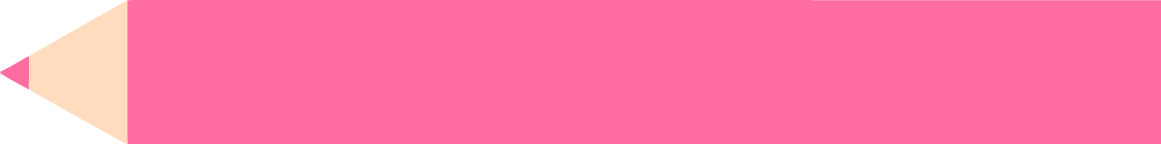 今、来い、土手
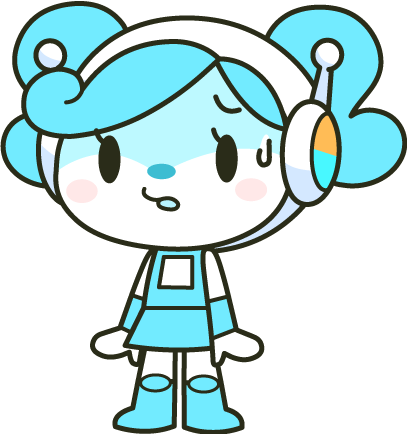 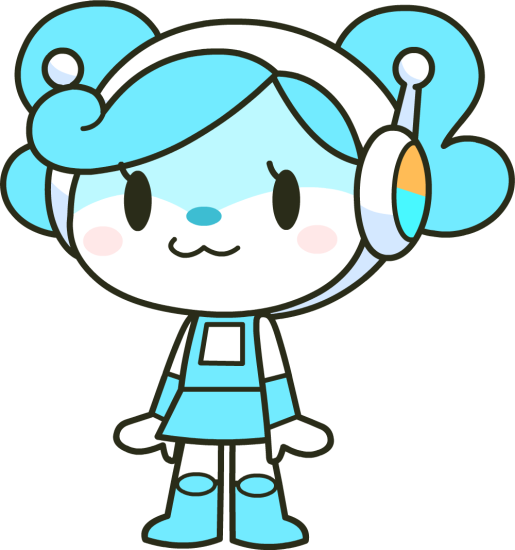 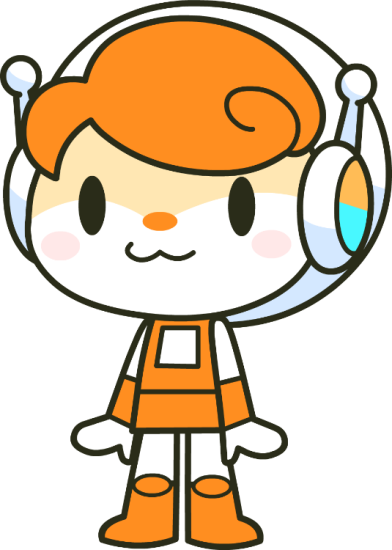 何？土手ってどこ？
　今すぐ？
　わかんない
コ三ーとニケーのメールを見直す
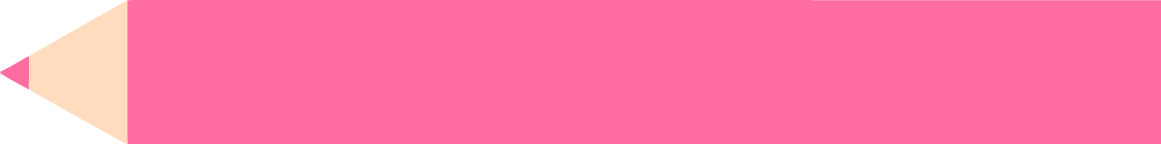 今から博士のとっておきのおやつを食べるんだけど、いっしょに食べない？
ニコニコタマ川の土手で待ってるよ♪
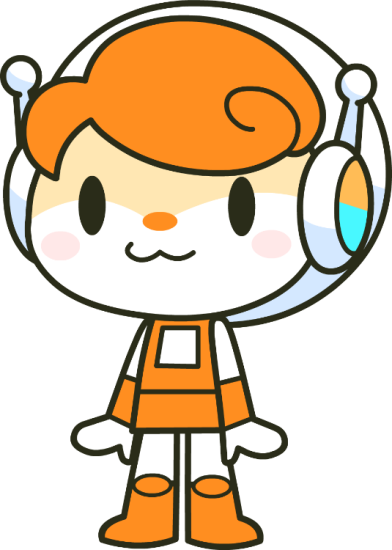 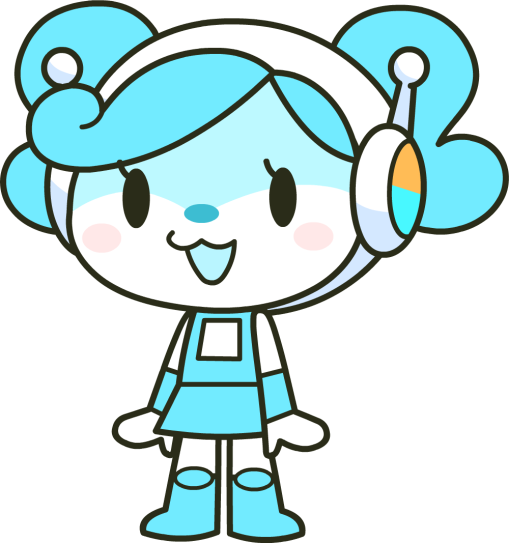 ちょうど近くにいるから、すぐ行くね。
　さそってくれてありがとう(＾▽＾)
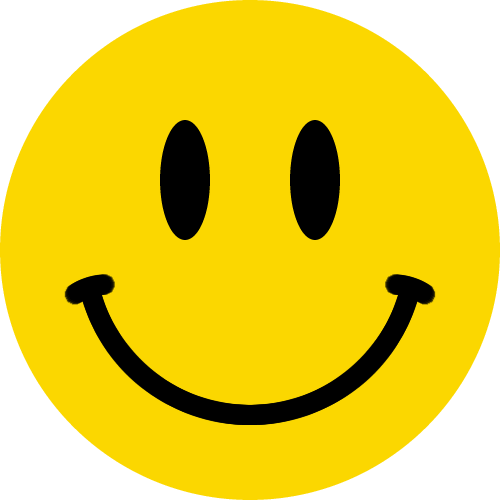 友だち同士だったら絵文字や顔文字を使うといいよ。
待っても返事がないときは、電話をしてみるのもいいね。
文字でのコミュニケーションの注意点
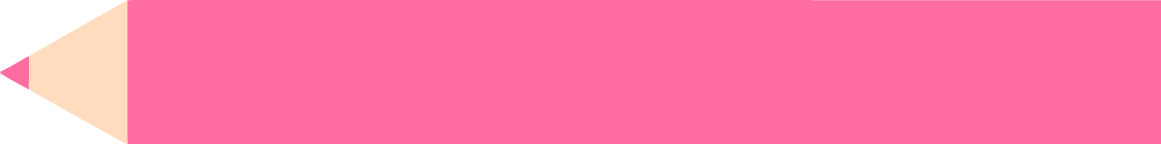 「文字」のコミュニケーション
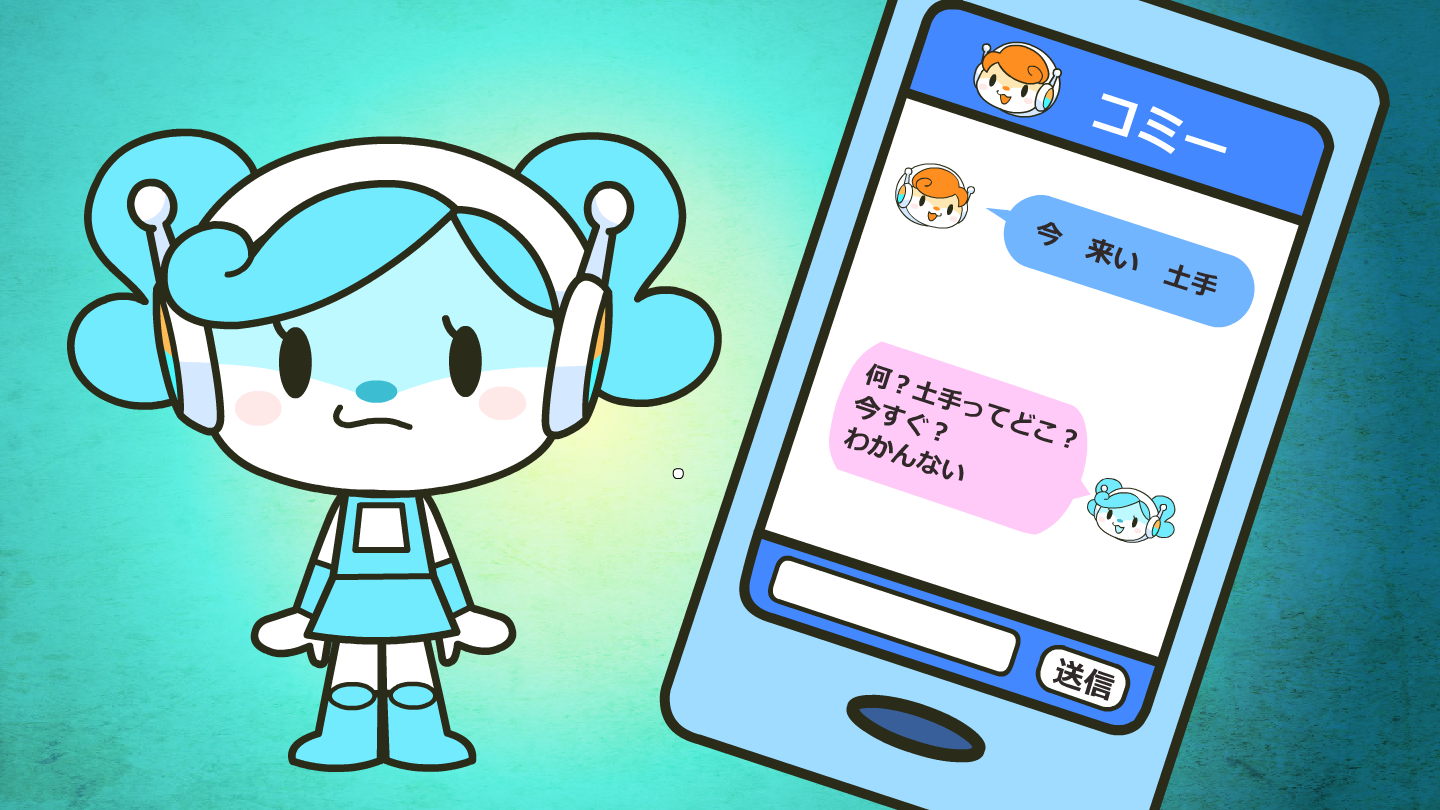 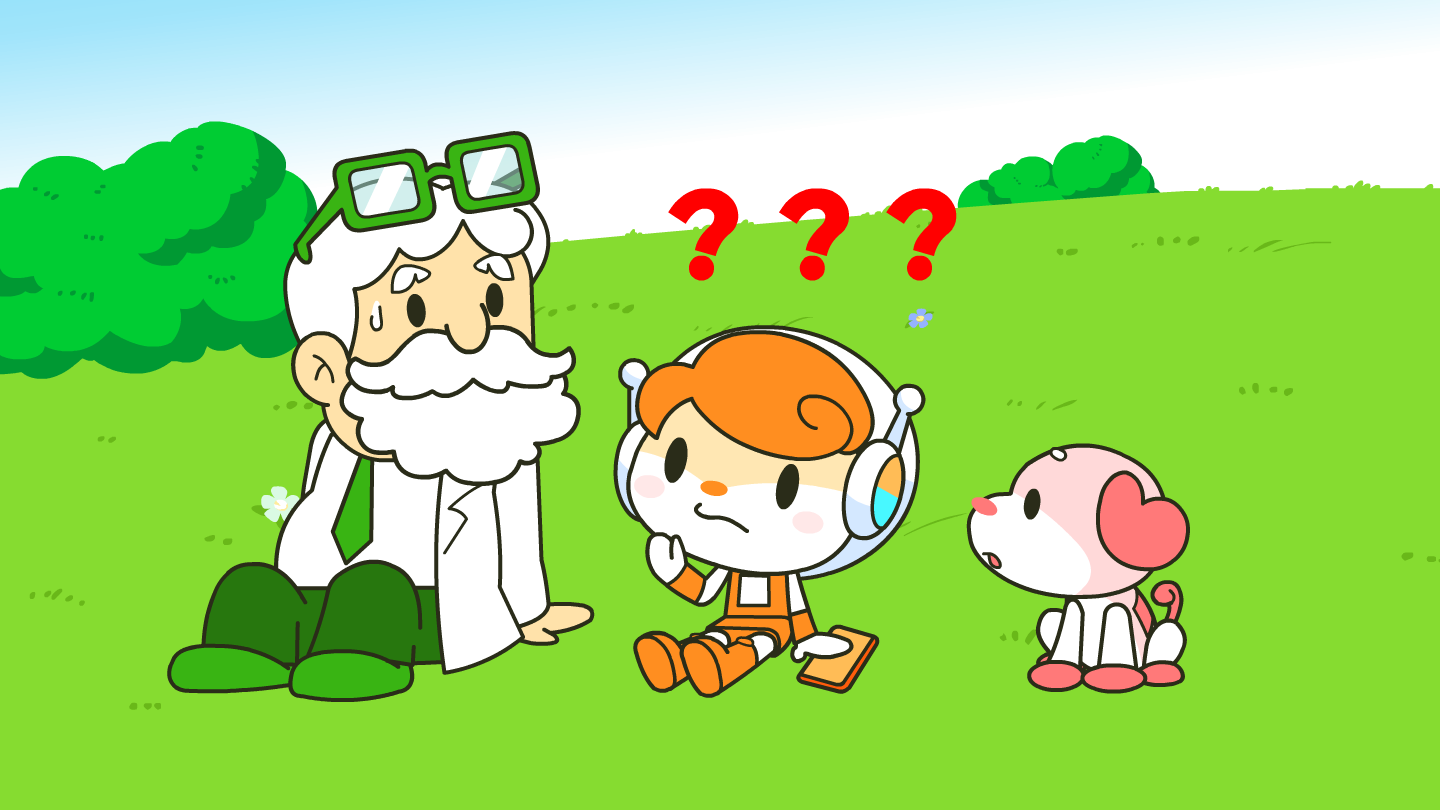 「身ぶり」や「手ぶり」「表情」で気持ちを伝えることができない分、
よりていねいな言葉で伝えることが必要です。
ひょうじょう
文字でのコミュニケーションの注意点
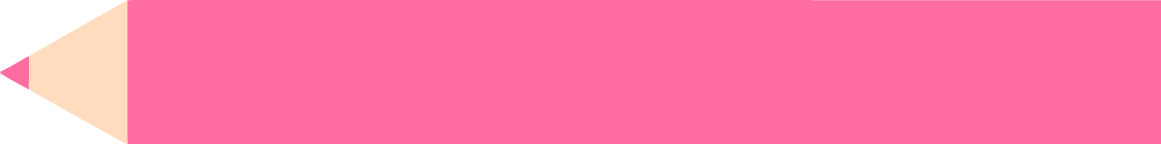 ネットいじめはぜったいにダメ！
・かるい気持ちで・・・
・じょうだんのつもりで・・・

らんぼうな言葉を言われたり、
なかま外れにされたりしたら
どんな気持ちになりますか？
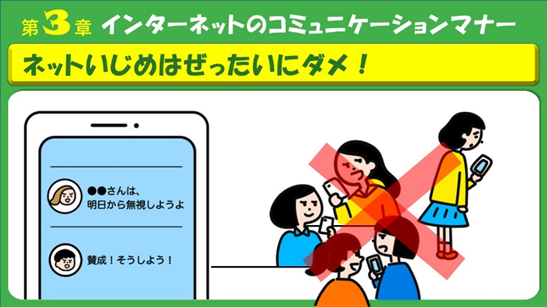 （むし）
（さんせい）
ネットの中でのなかま外れ、らんぼうなやり取りは、
いじめです。ぜったいにしてはいけません。
アニメーション3「インターネットでの調べもの」
インターネットでの調べもの
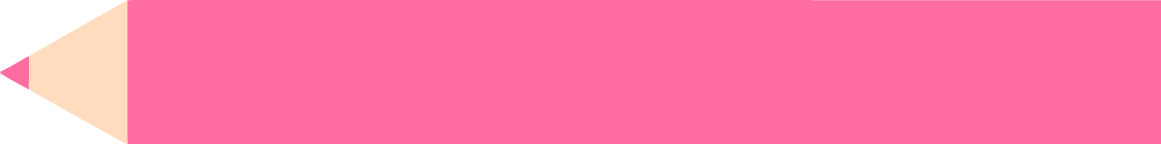 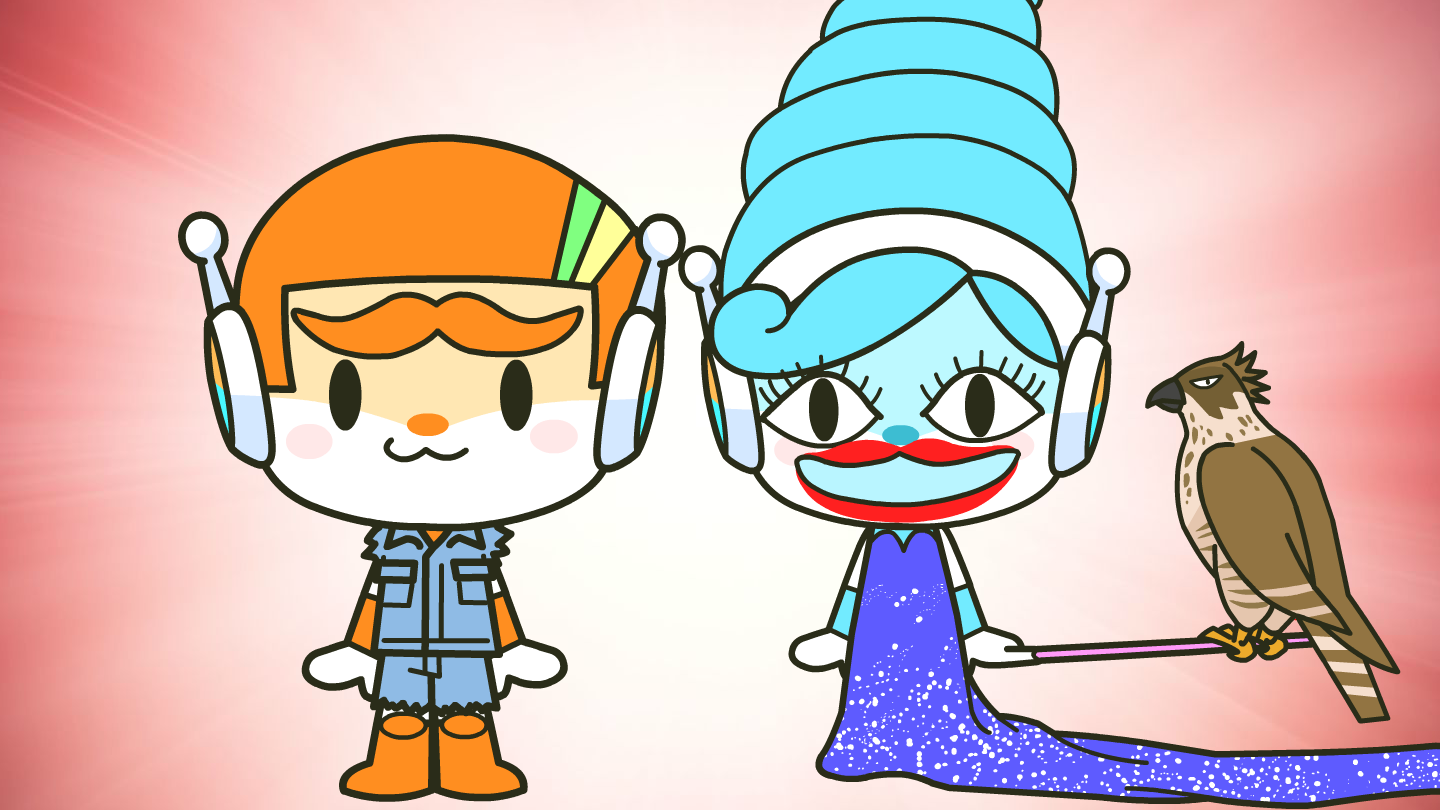 インターネットでの調べもの
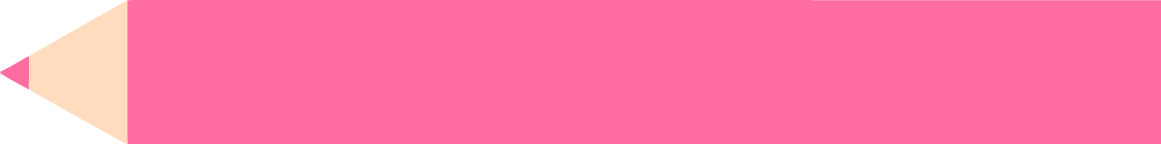 インターネットを使う人の中には、
いたずらや、悪いことをしてやろうとする人もいるのです。
いつの間にか悪い人に
つながってしまうこともあります。
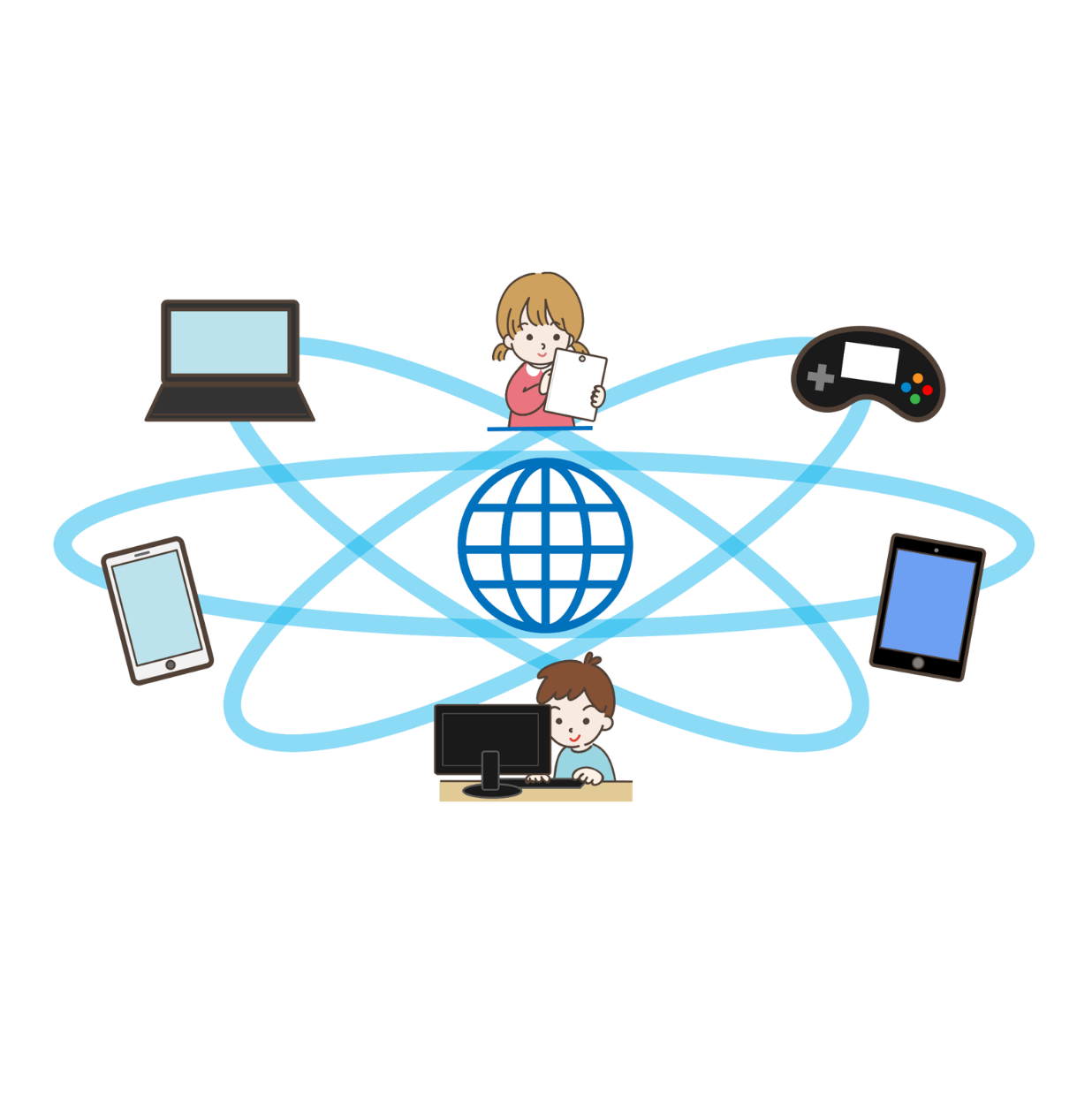 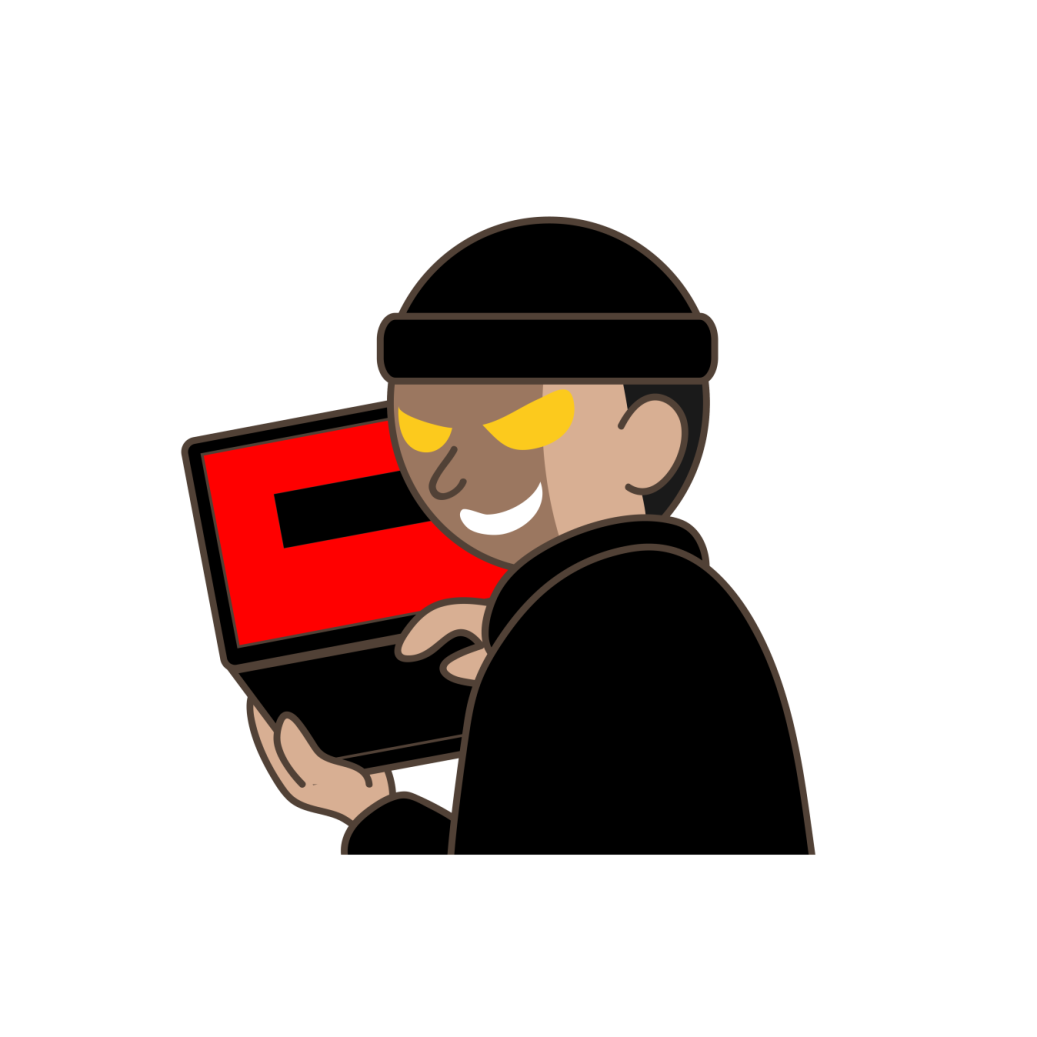 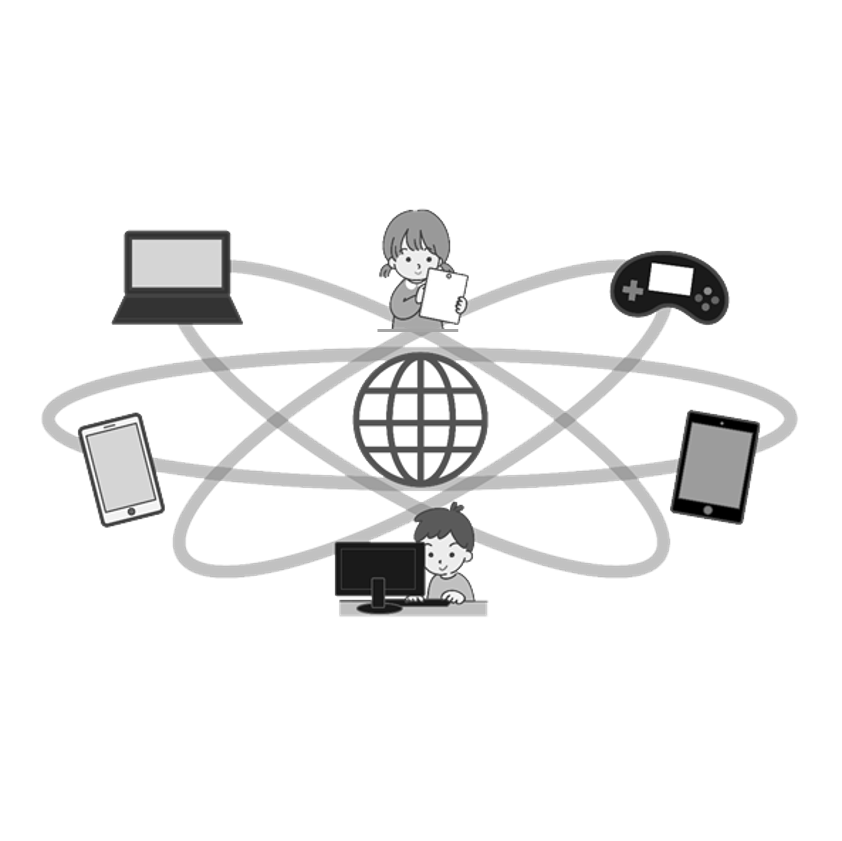 インターネットでの調べもの
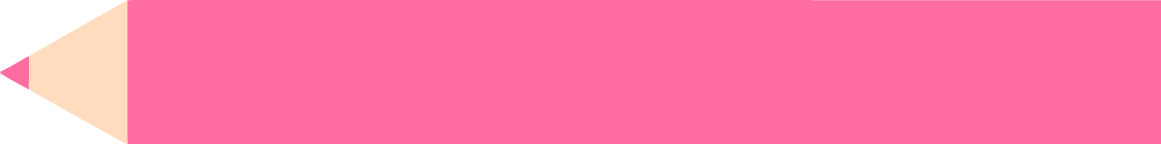 じょうほう
１．正しい情報かどうかを考える
ホームページはだれでも作ることができるので、
時にはまちがったことが書いてあることもあります。
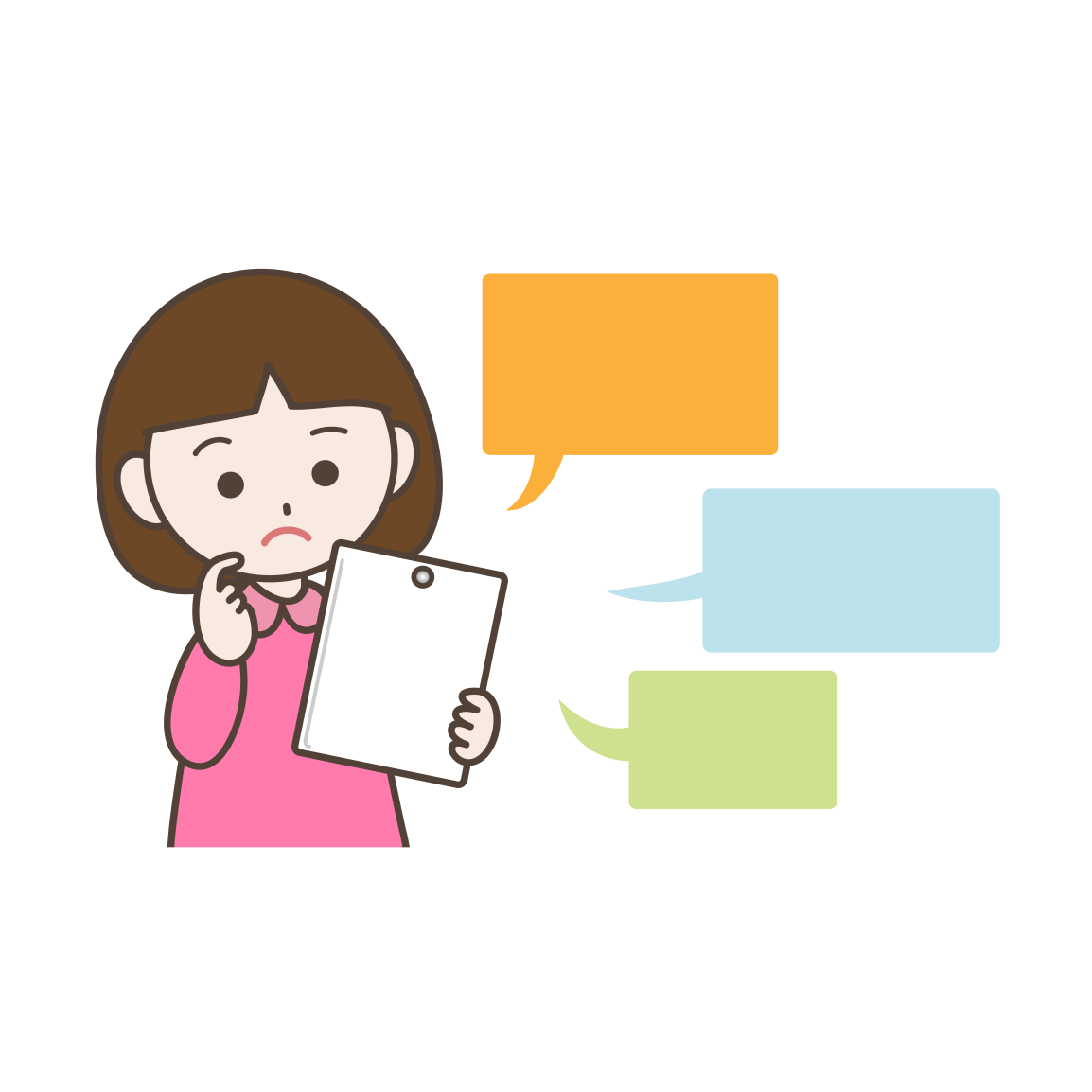 ・「これは本当かな？」と考える
・本当かどうかわからないことは
　ほかの人に広めない
インターネットでの調べもの
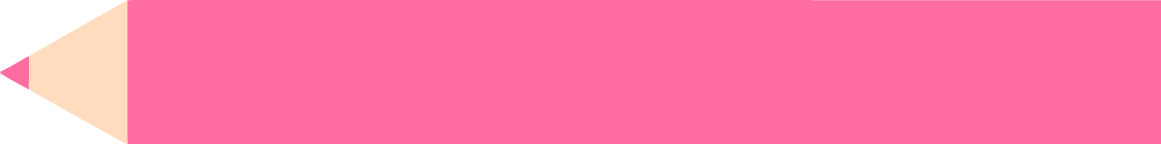 2．あやしいホームページは見ない
人をキズつけたり、だましたりしようとする
 悪い人が作ったホームページもあります。
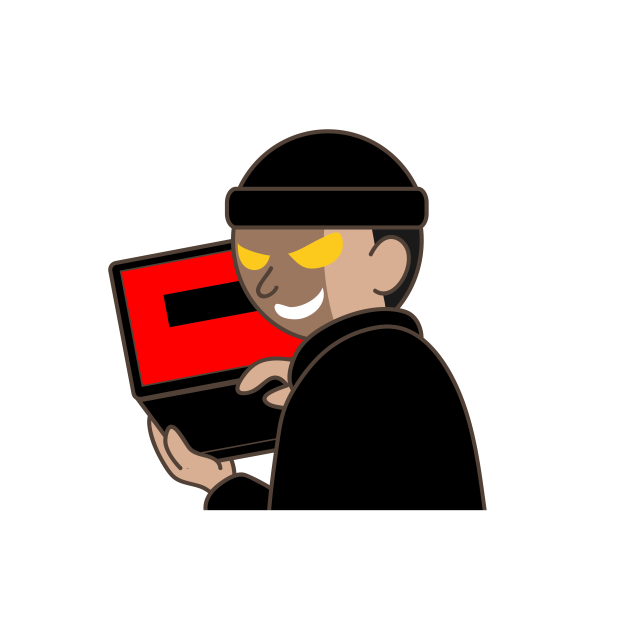 あやしいページにアクセスすると
パソコンを病気にするウイルスに感染してしまうことも…
かんせん
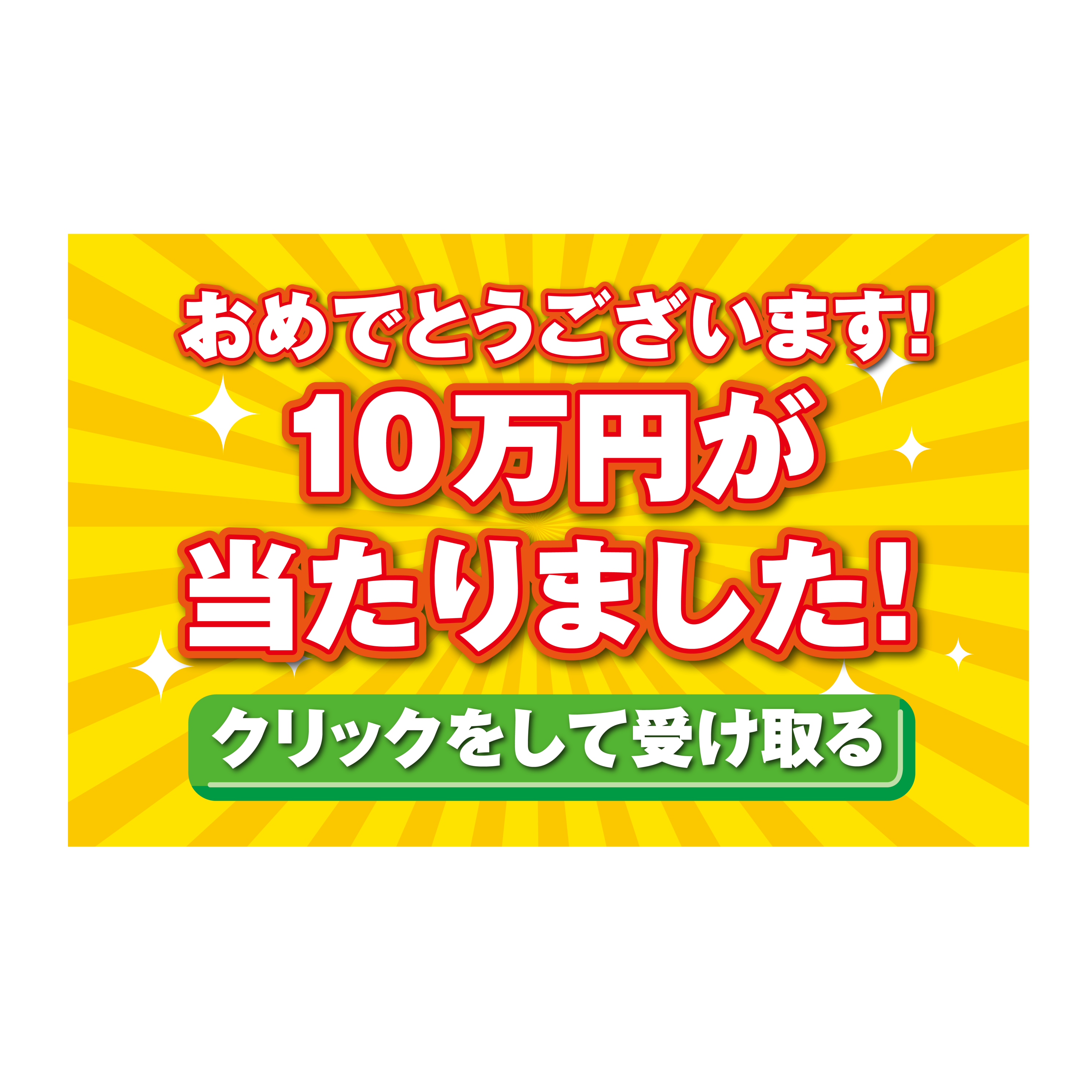 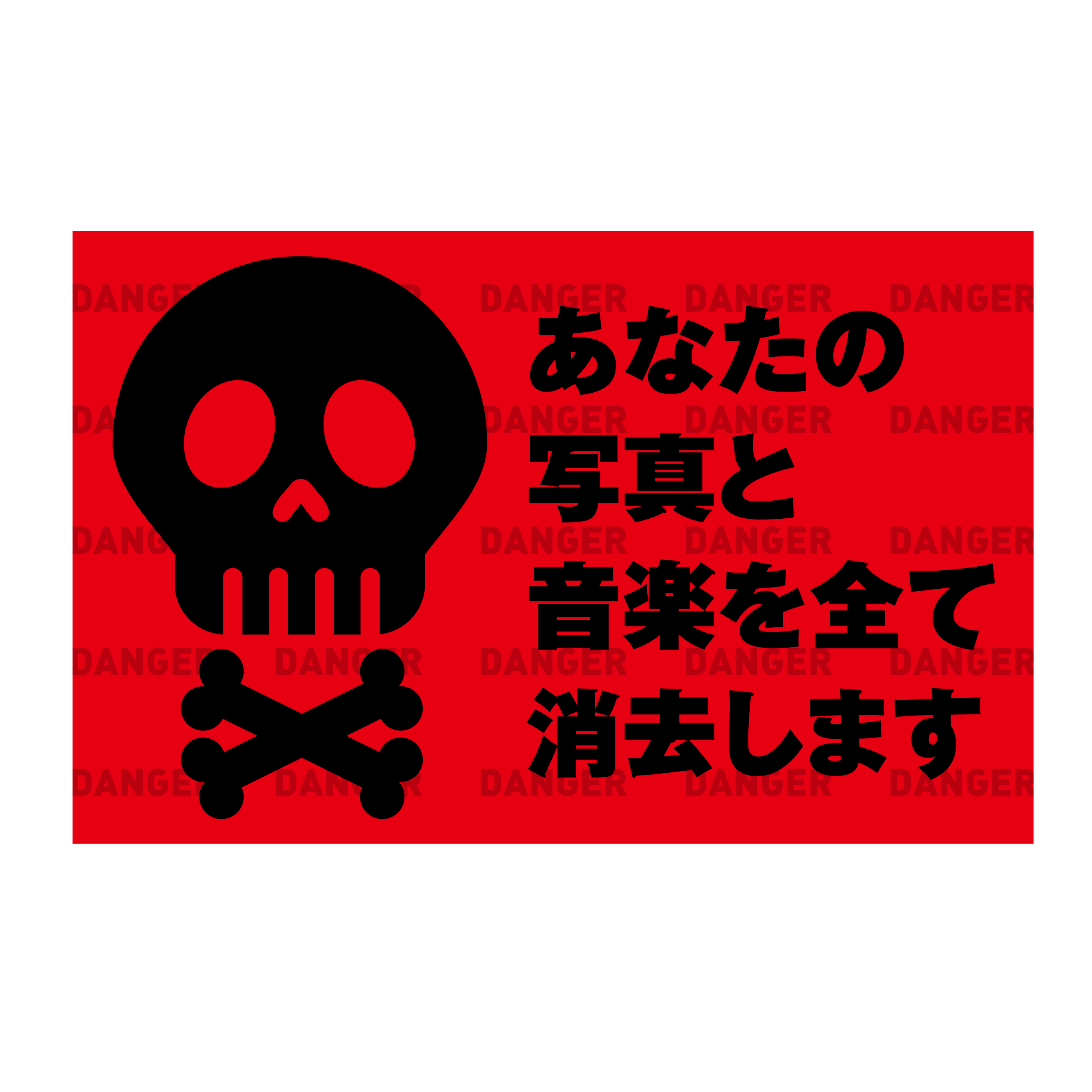 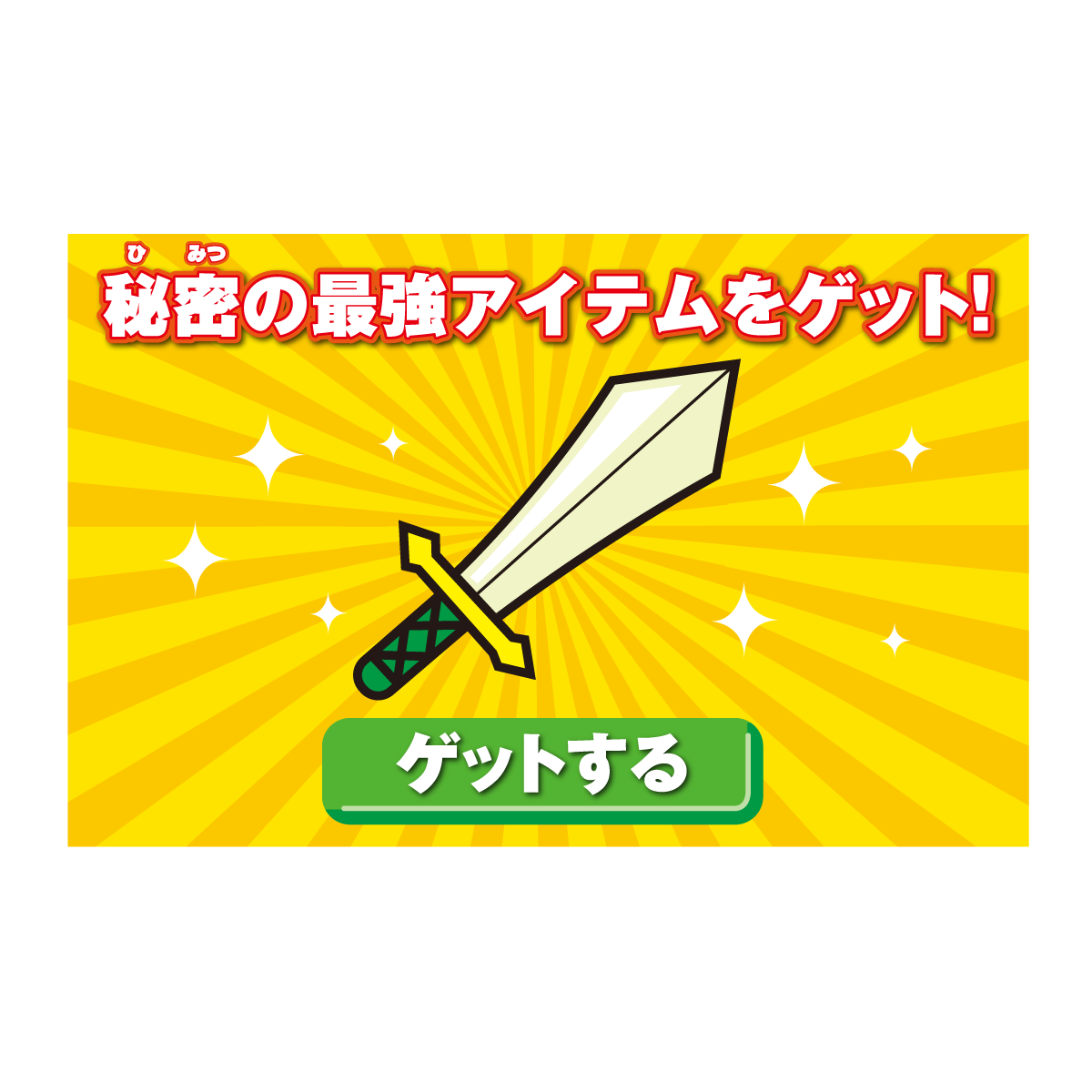 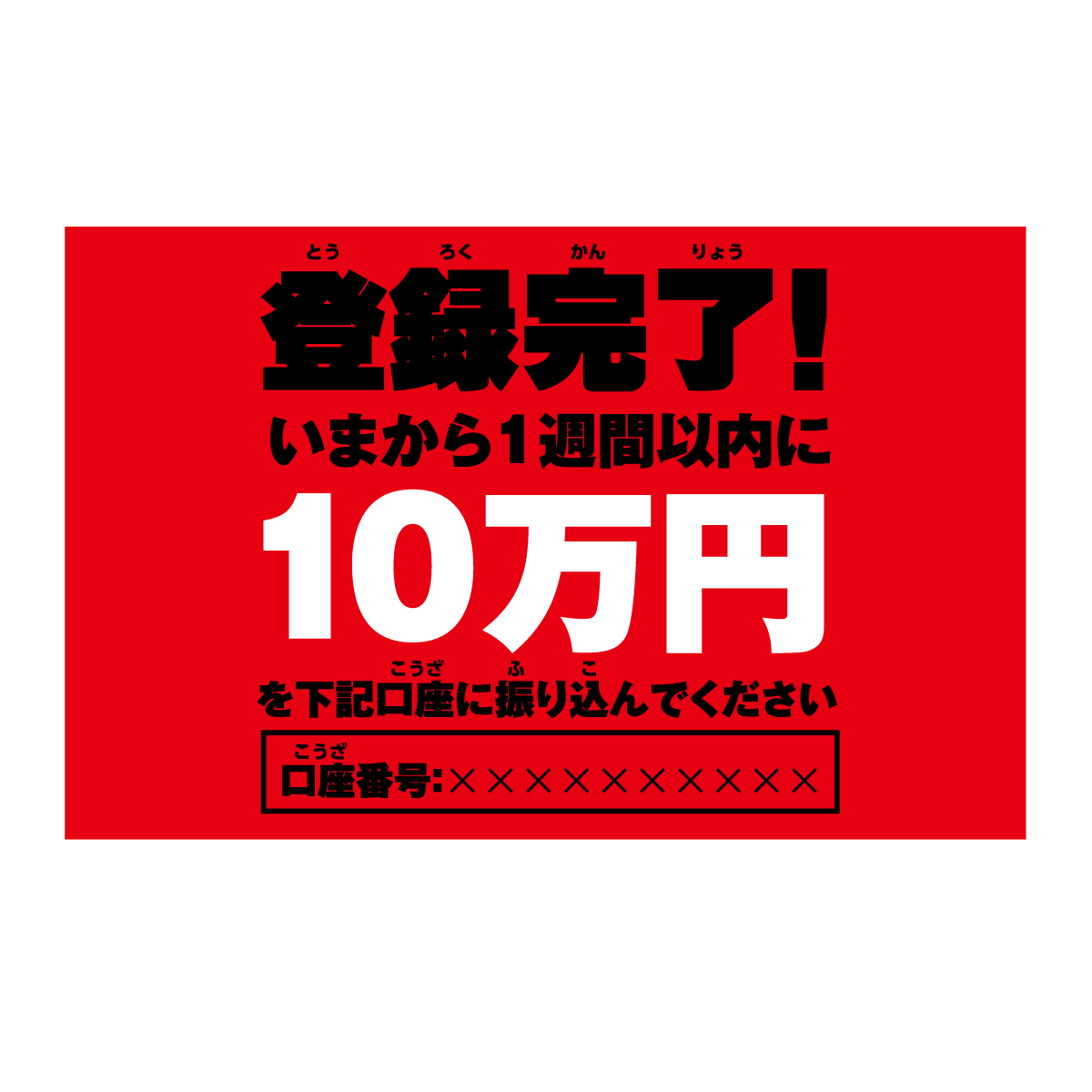 インターネットでの調べもの
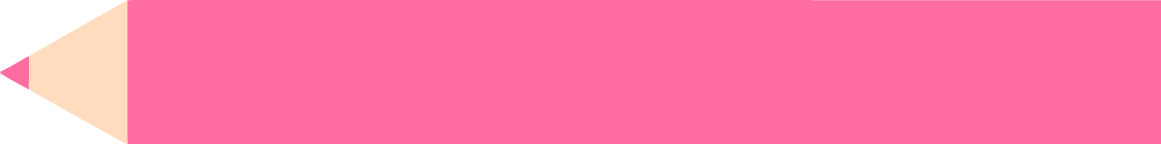 じょうほう
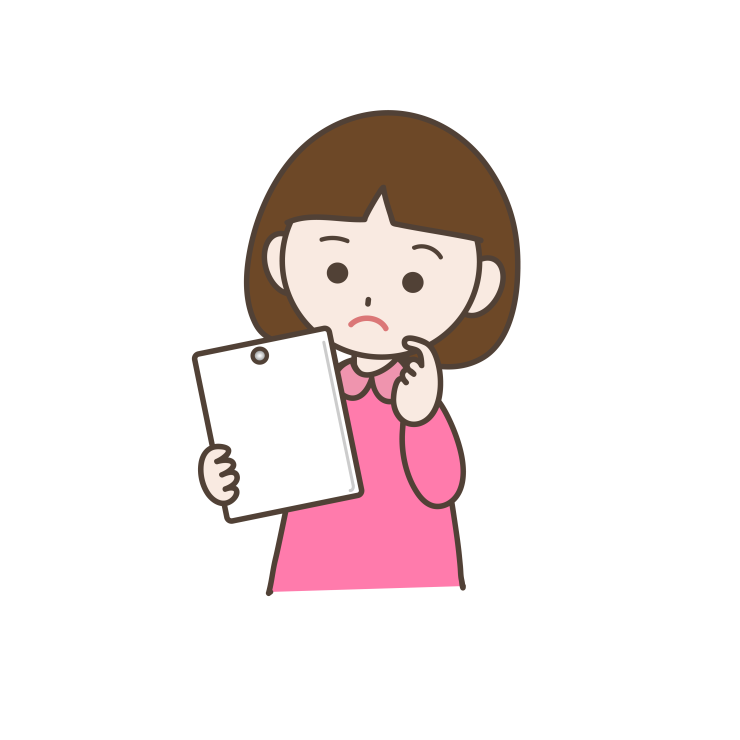 どんな人がその情報を発信しているか考えて、
少しでもあやしいところがあれば、
そのホームページを見るのはやめましょう。
フィルタリング
（あやしいホームページがほとんど見られなくなる）
おうちの人に相談してみてくださいね
コピー、ダウンロードはだめ
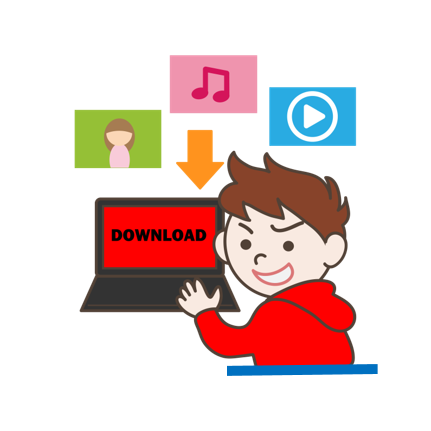 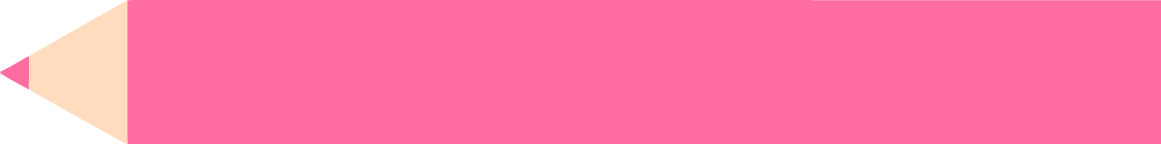 インターネットでは、絵や写真、
文章、動画、音楽などが簡単に手に入る。
かんたん
人の作品を勝手に
コピー
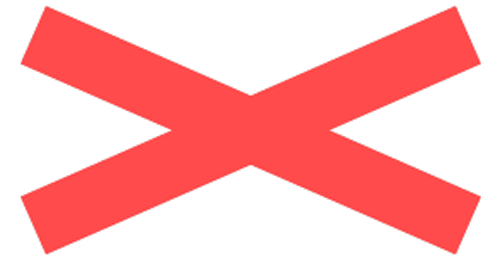 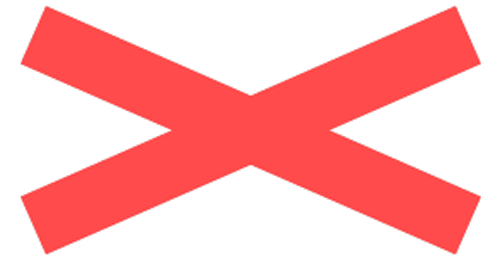 ダウンロード
アニメーション４「ゲームのアイテムに注意」
ゲームのアイテムに注意
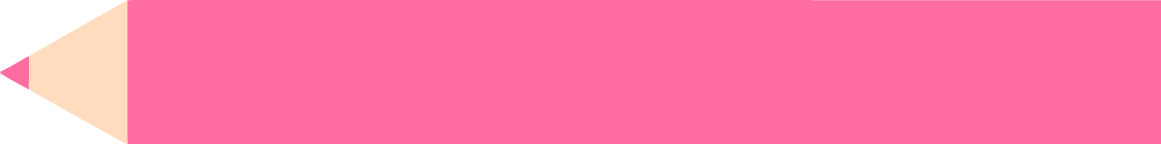 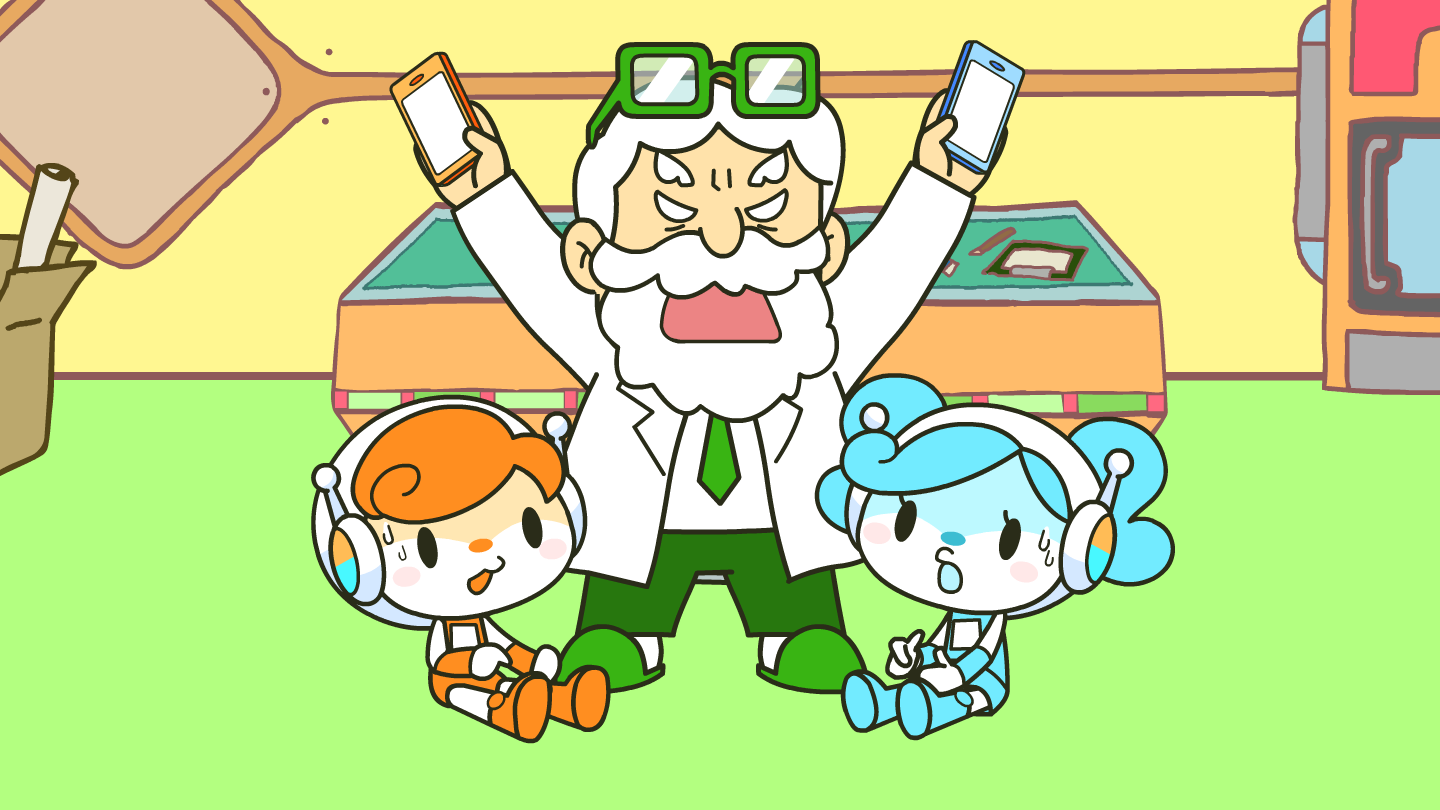 おうちの人といっしょに
個人情報
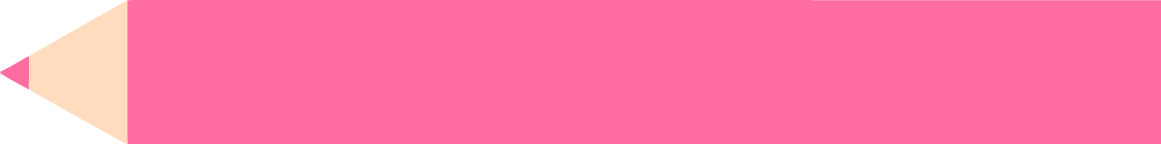 こじんじょうほう
こじんじょうほう
じょうほう
個人情報とは…
「あ、あの人のことだ」とわかってしまう情報のこと
名前
電話番号
住所
メールアドレス
個人情報
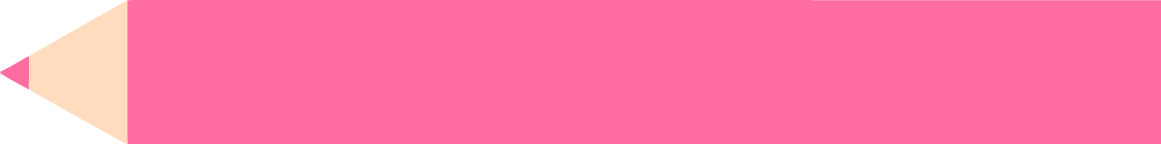 こじんじょうほう
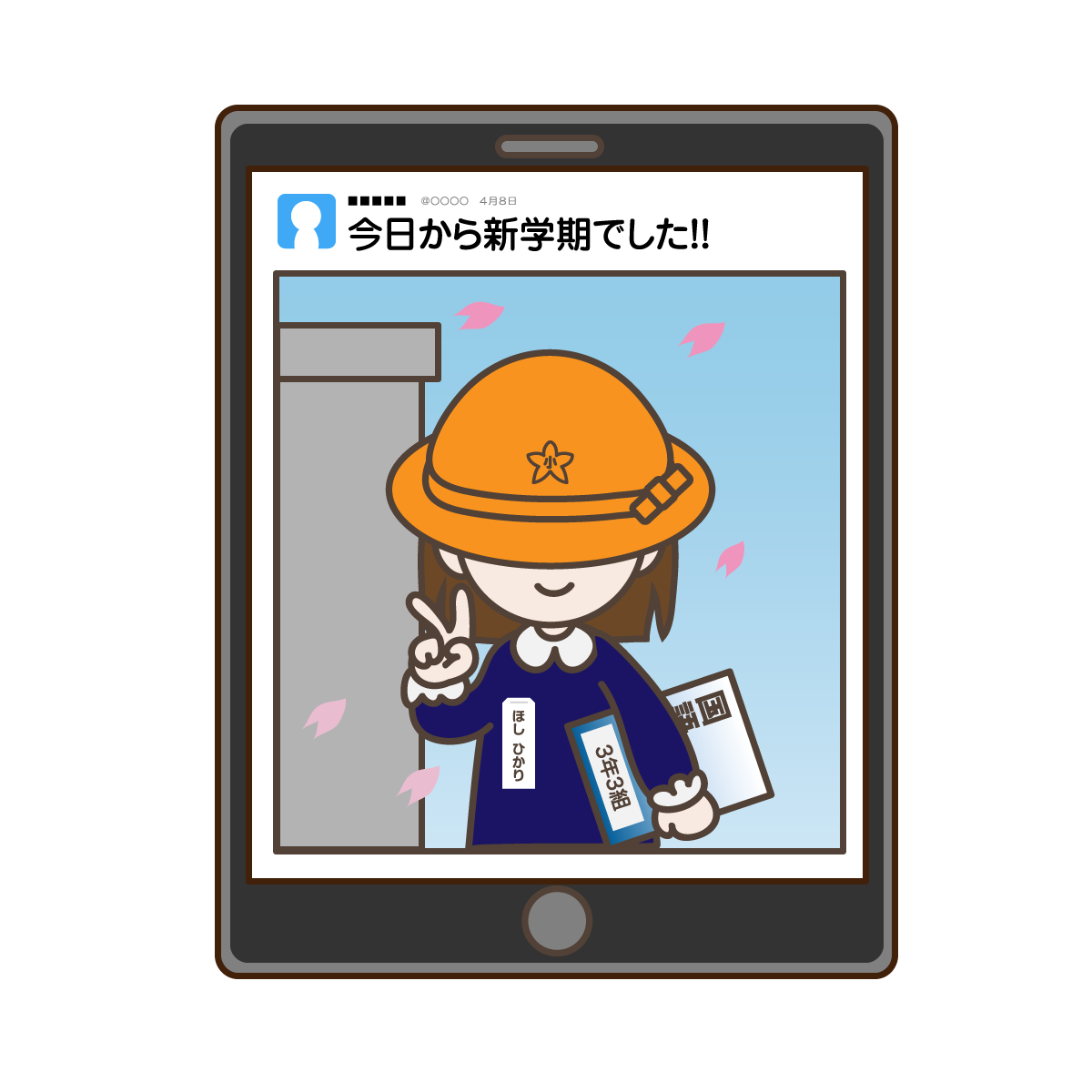 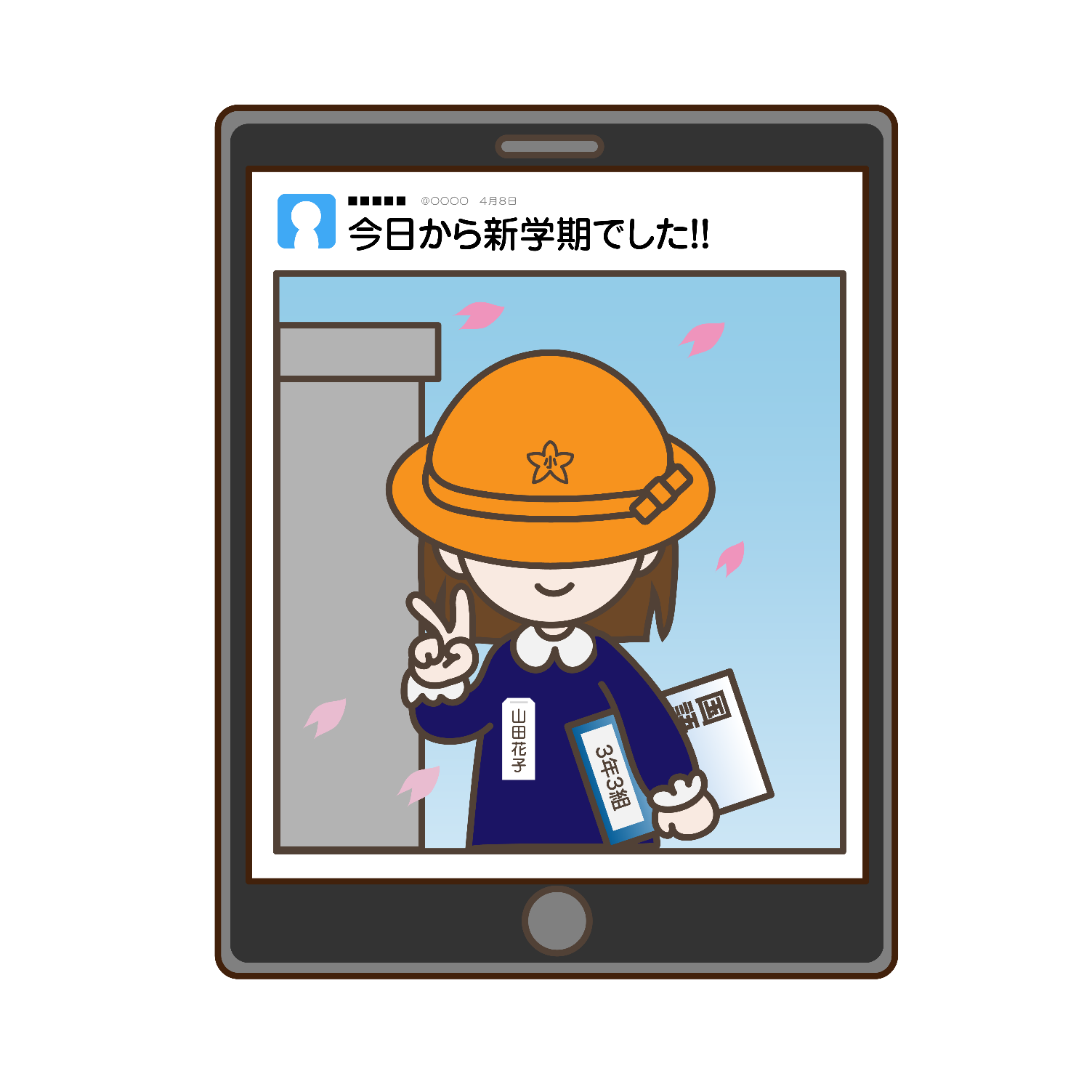 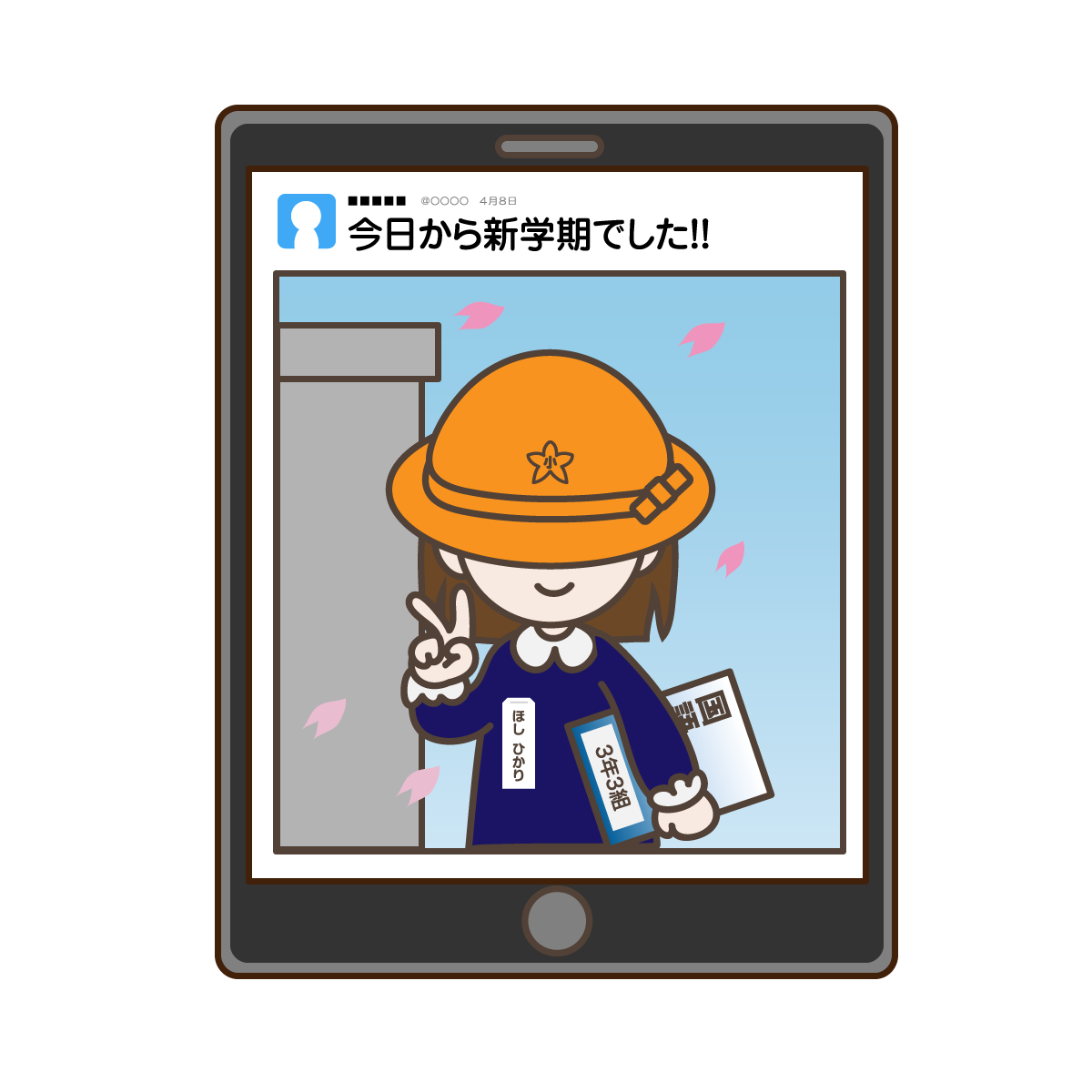 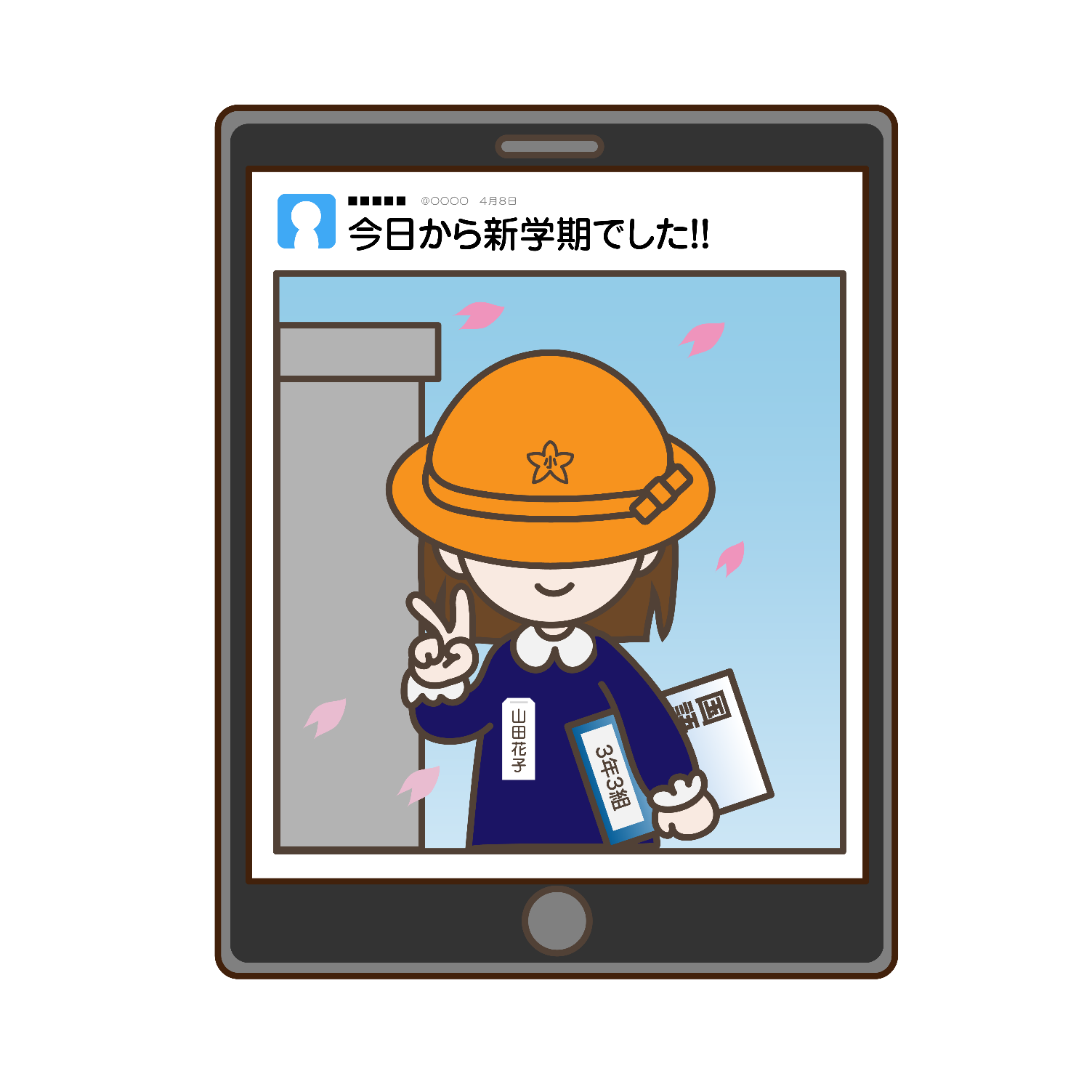 ネット依存に注意
いぞん
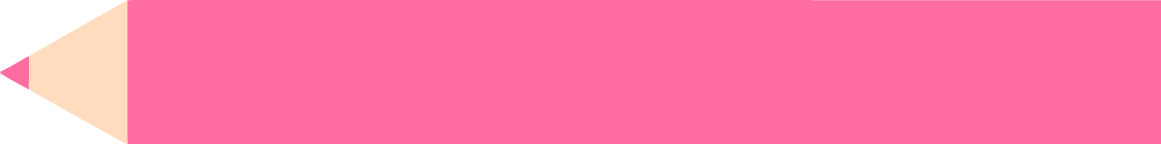 いぞん
ネット依存とは…
ネットにつながっていないと不安な状態のこと
友だちの返信がないと不安
スマホが気になって
勉強に集中できない
ネットのやりすぎには注意！
ネットを使うときのルールを決める
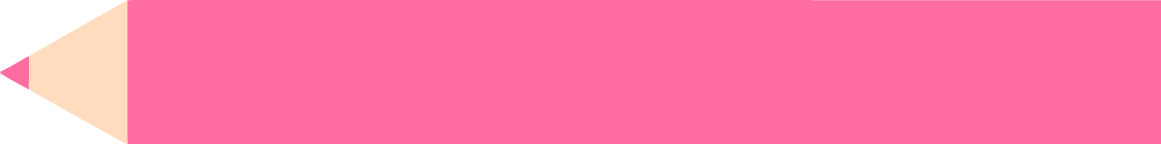 ネットのトラブルにあわないために…
　おうちのひとと、ネットを使うときのルールを決めよう
利用する場所や時間
使えるアプリ
課金のルール
やりとりする相手
おさらい
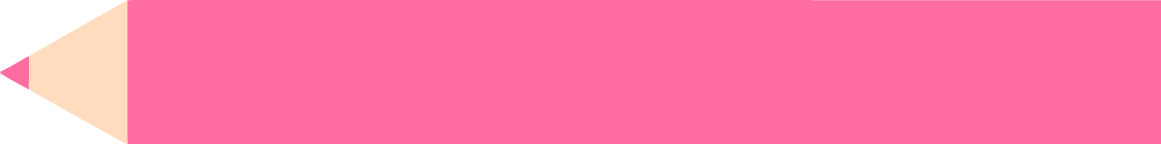 インターネットを使うときは相手のことをよく考えて、ていねいに気持ち
　　　　を伝えるようにしましょう。ネットの中もいじめはぜったいにダメ！
１つめ
２つめ
ホームページやメッセージは、書いてあることが正しいかどうか
　　　　よく考えるようにしましょう。
３つめ
あやしいホームページやメッセージを開かないようにしましょう。
こじん
じょうほう
４つめ
インターネットには、個人がわかる情報を入れたりしないように
　　　　しましょう。
５つめ
おうちの人とネットのルールを決めてしっかり守りましょう。
おさらい
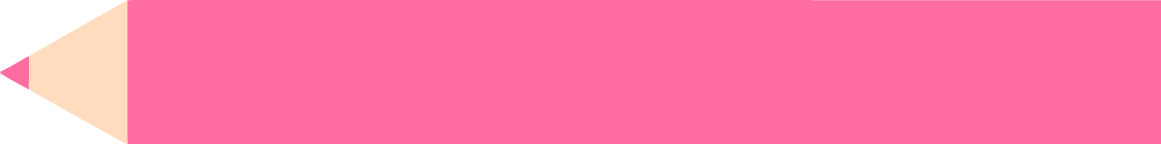 １つめ
インターネットを使うときは
　　相手のことをよく考えて、
　　ていねいに気持ちを伝えましょう。
　　ネットの中もいじめはぜったいにダメ！
おさらい
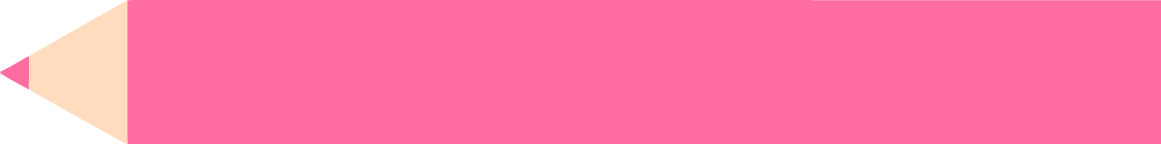 ２つめ
ホームページやメッセージは、
　　書いてあることが正しいかどうか
　　よく考えるようにしましょう。
おさらい
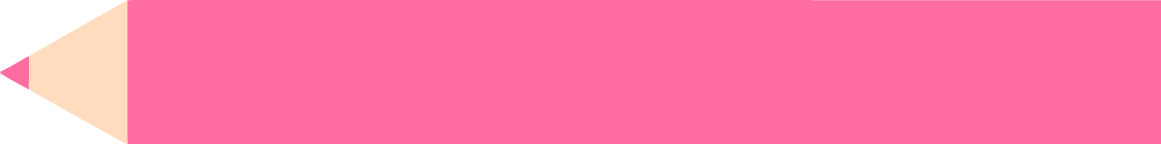 ３つめ
あやしいホームページやメッセージを
　  開かないようにしましょう。
おさらい
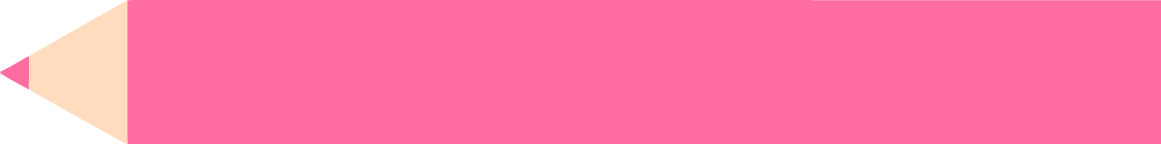 ４つめ
インターネットには、個人がわかる
　　情報を入れたりしないように
　　しましょう。
こじん
じょうほう
おさらい
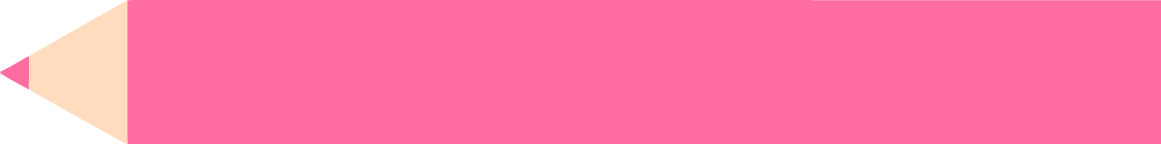 ５つめ
おうちの人とネットのルールを決めて、
　　しっかり守りましょう。
まとめ
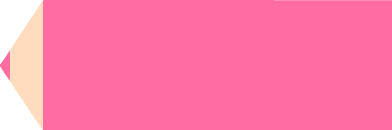 ●インターネットは子どもだけが使うものではないので、
　大人と同じルールを守って使わなくてはいけません。
こま
●何か困ったことがあったら1人でなやまずに、
　必ずおうちの人や先生に相談してください。
まとめ
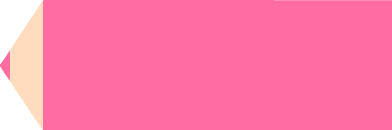 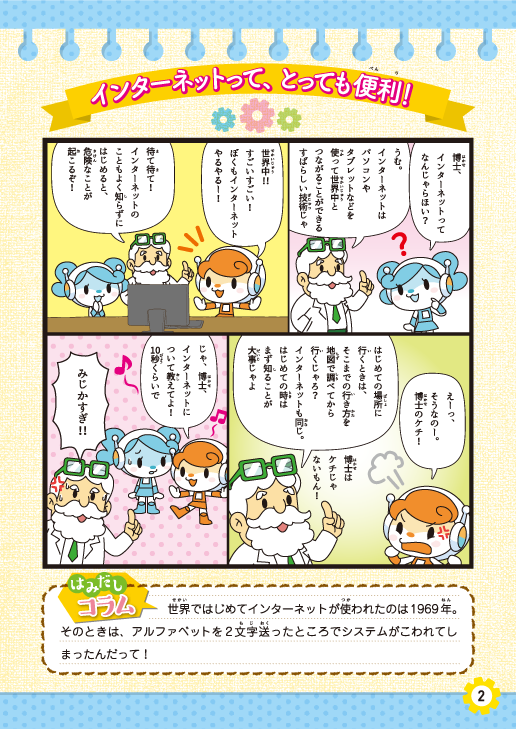 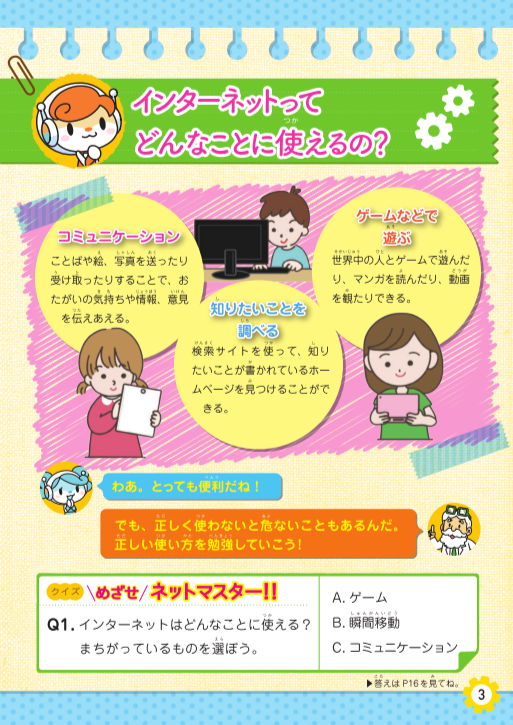 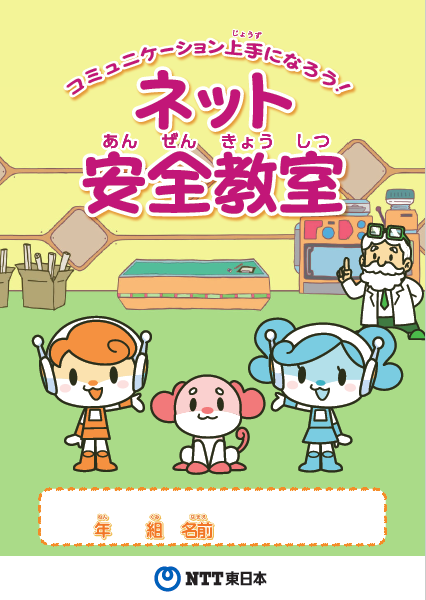 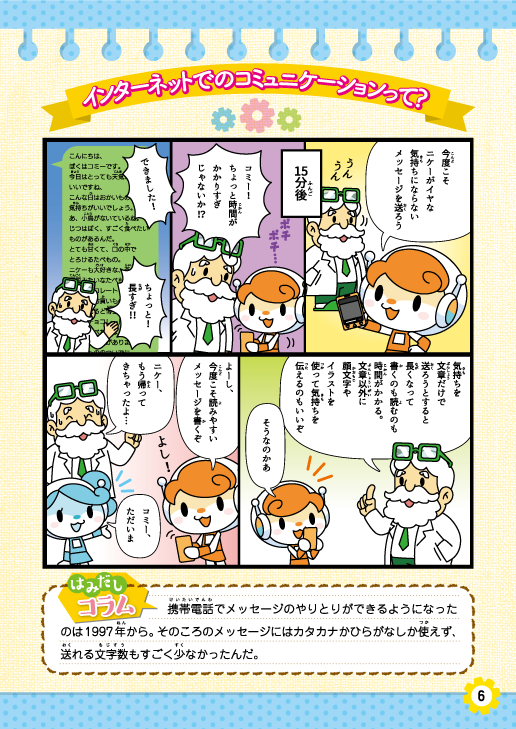 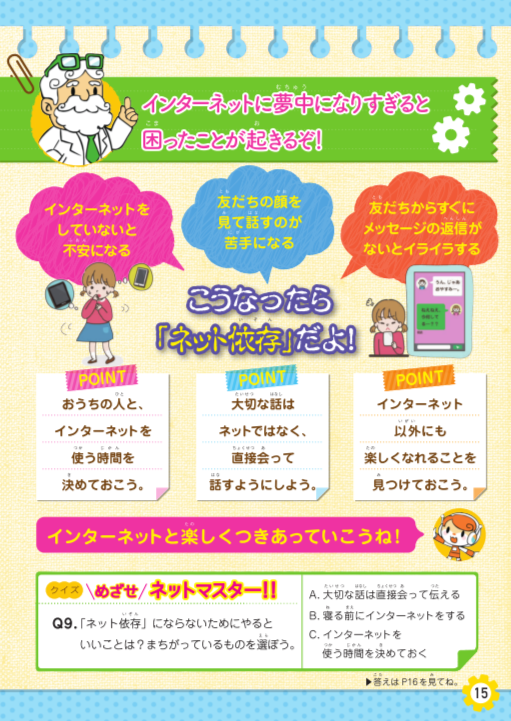